VABALAI-MŪSŲ DRAUGAI
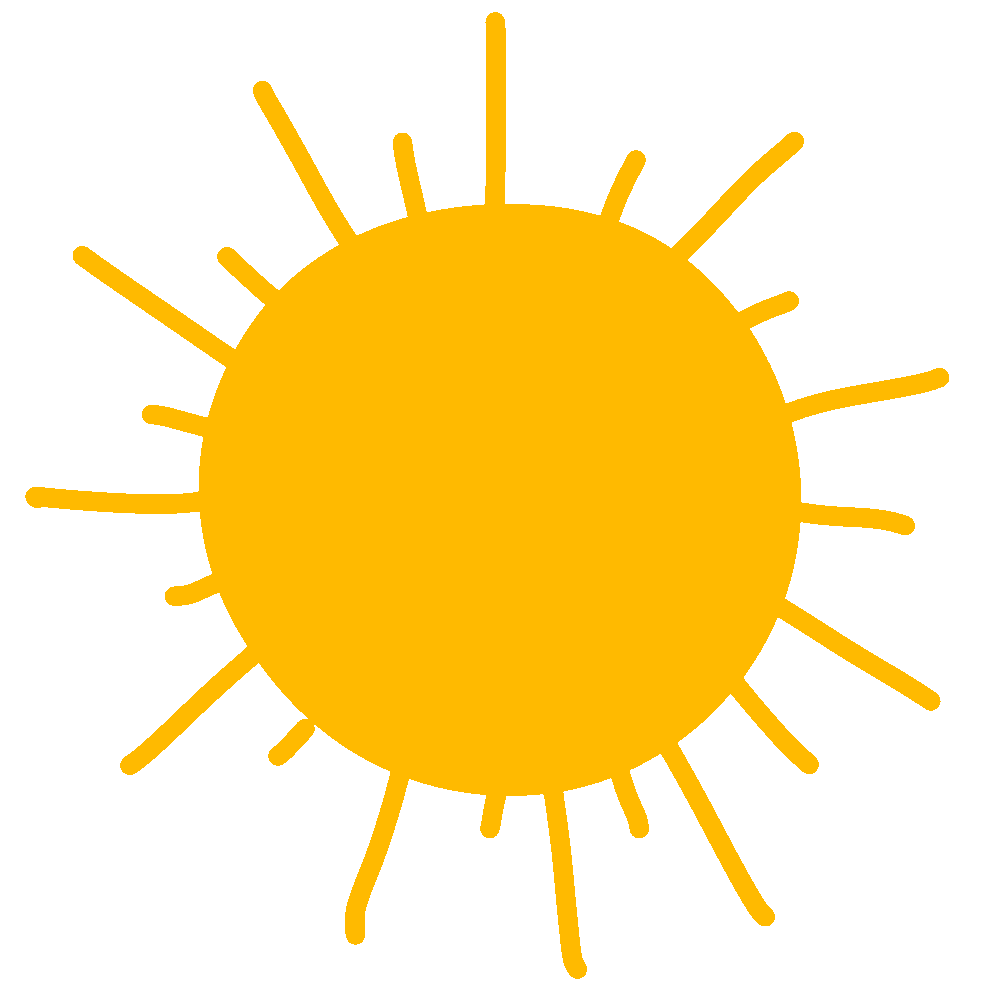 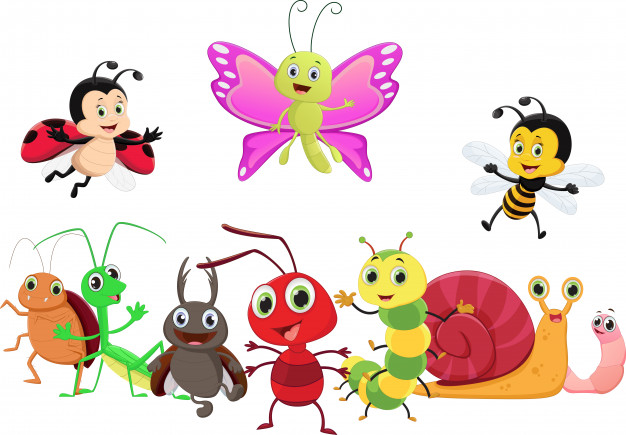 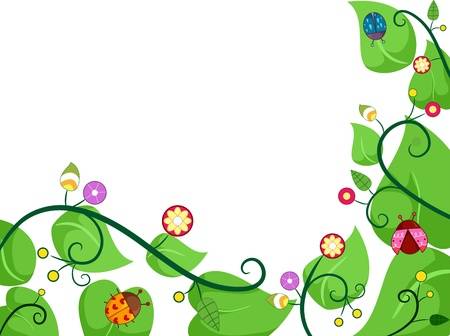 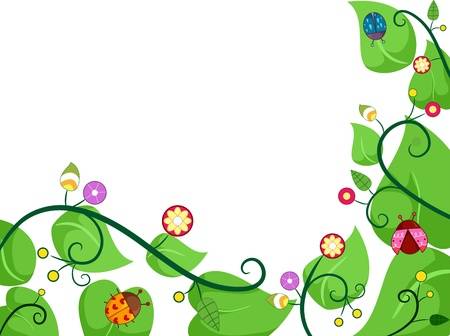 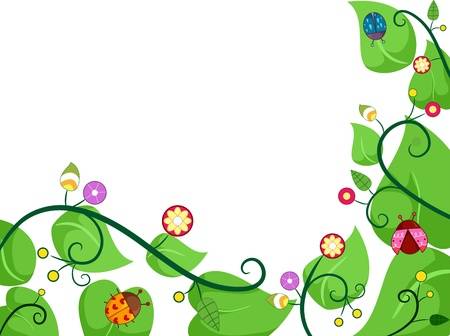 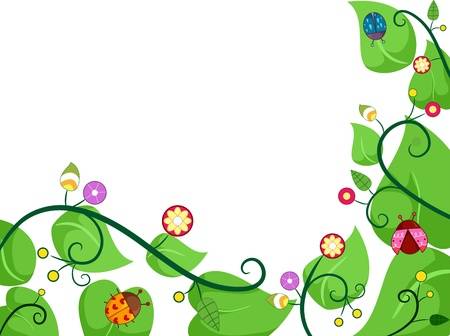 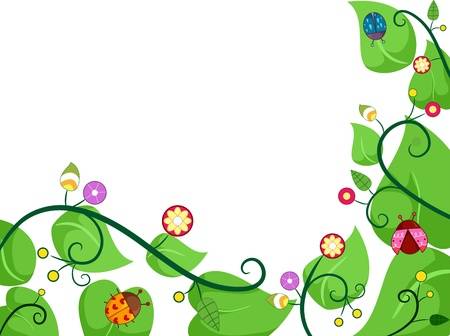 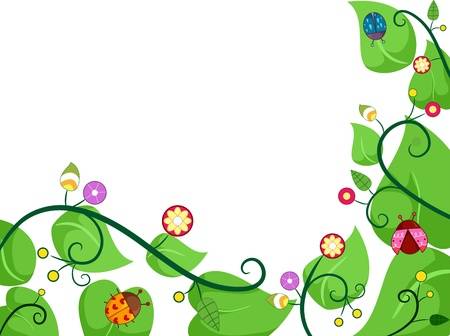 Kauno lopšelis- darželis „Liepaitė“
Parengė: Aistė Guobė
                 Rita Pūtvienė
SVEIKI VAIKAI. ESU BITĖ DARBŠTUOLYTĖ. AR GALĖTUMĖTE MAN PADĖTI SUSKAIČIUOTI, KIEK GĖLYČIŲ ŠIOJE PIEVOJE JAU APLANKIAU?
GAL SUTIKSITE KARTU SU MANIMI ATLIKTI DAR KELIS DARBELIUS?
TADA PIRMYN!
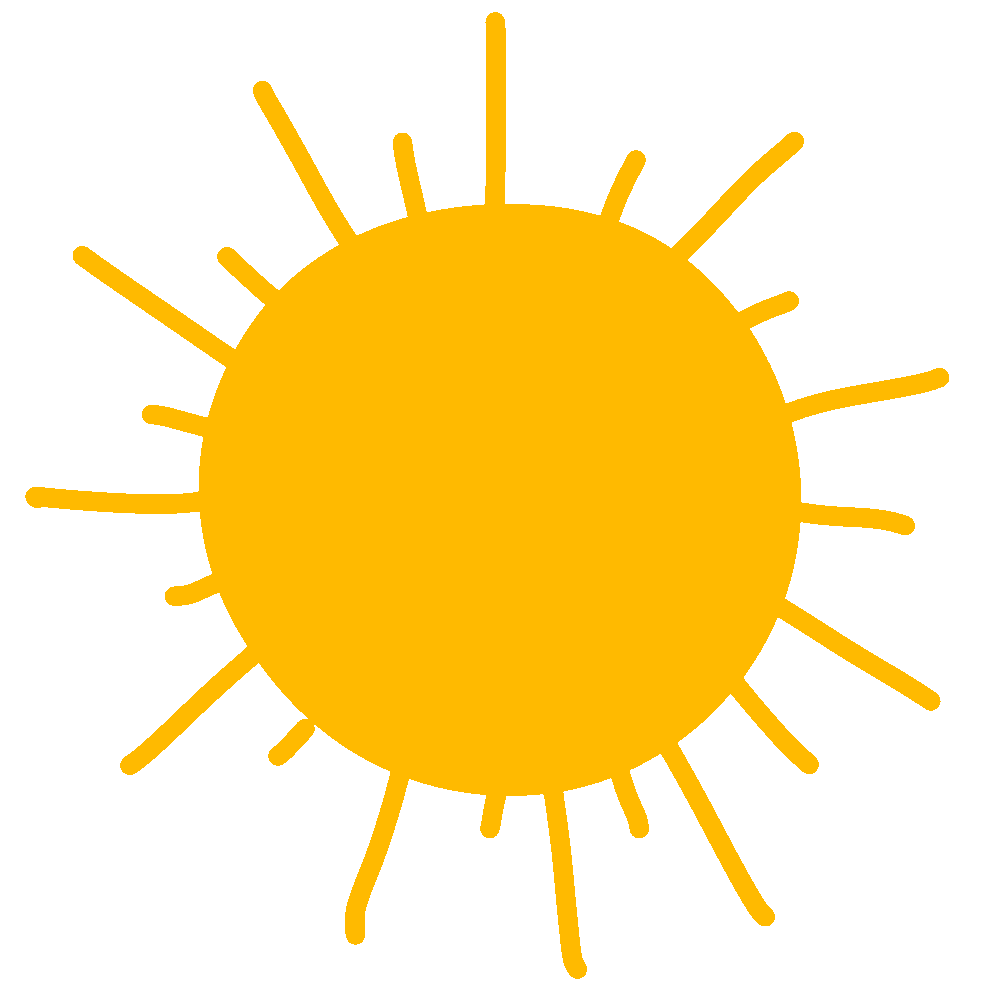 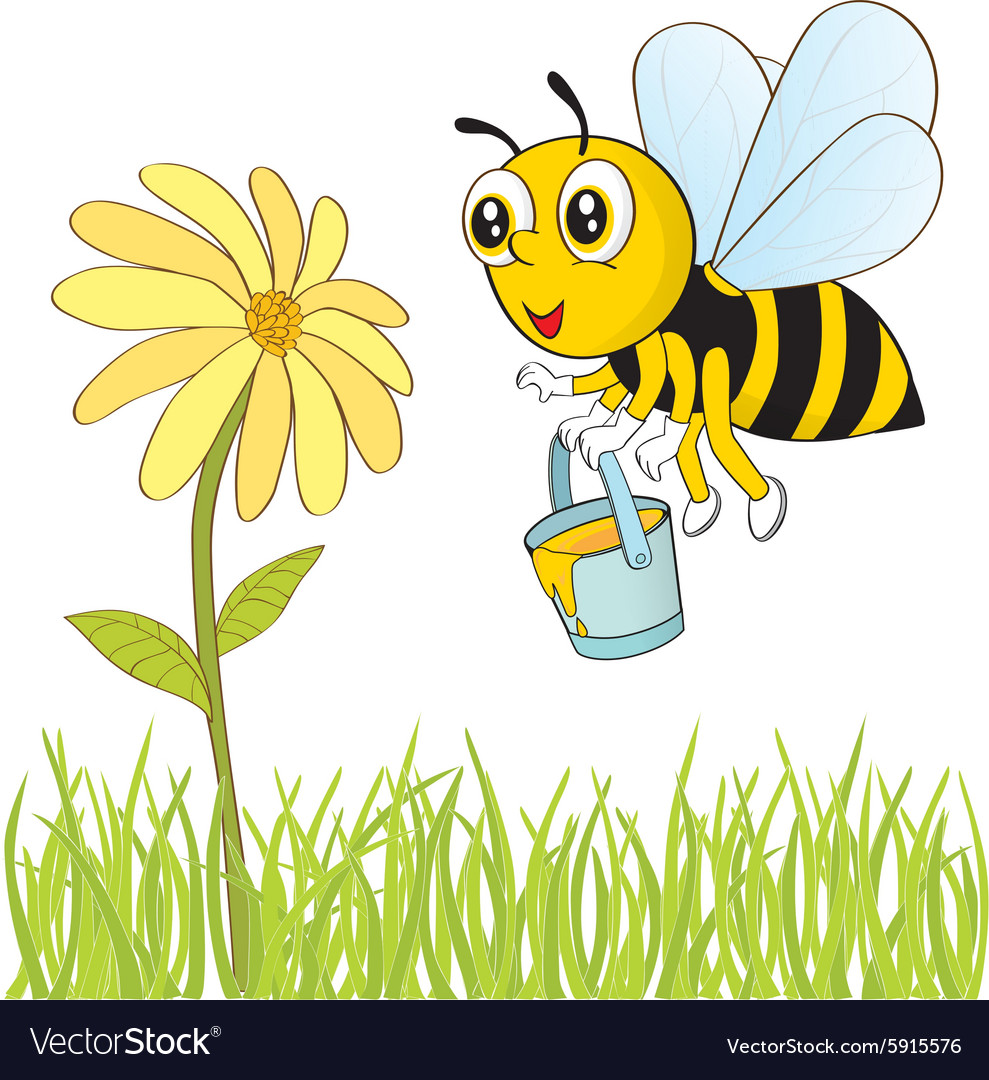 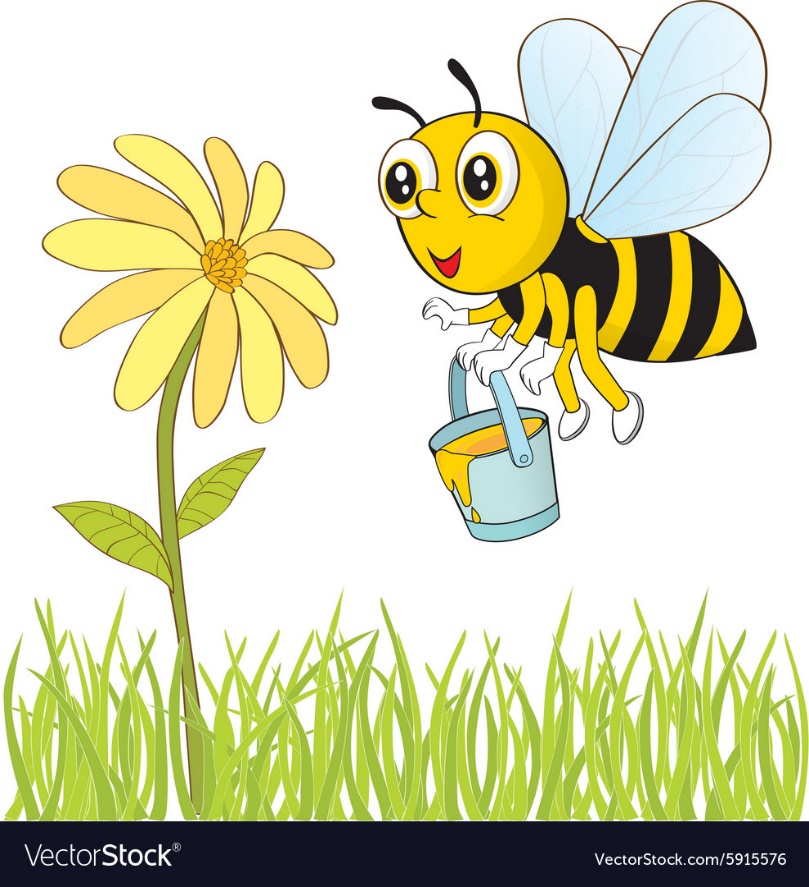 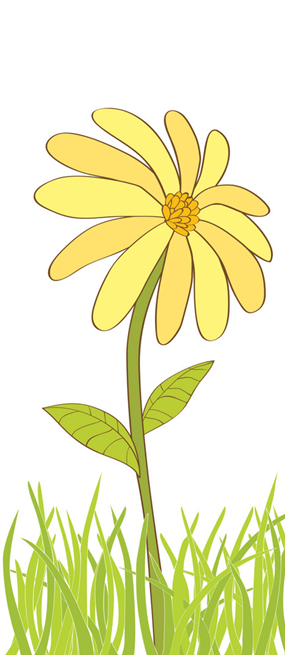 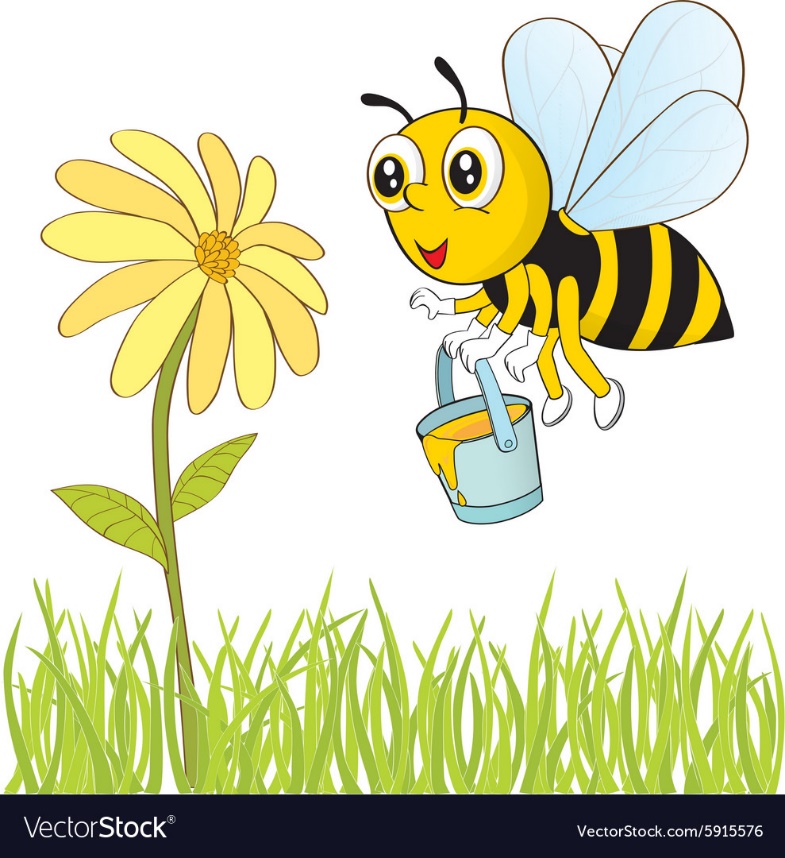 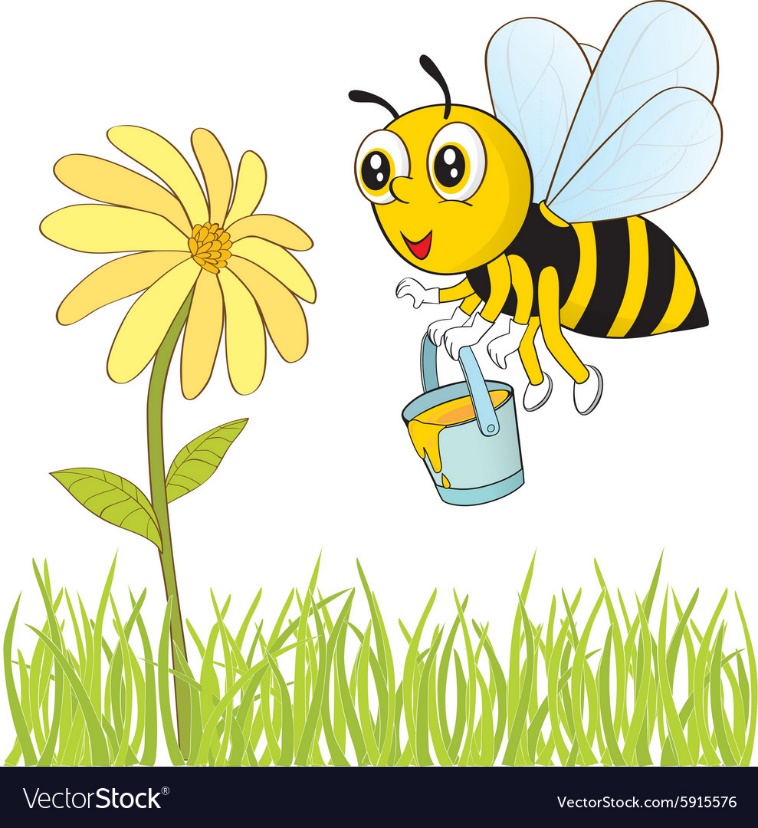 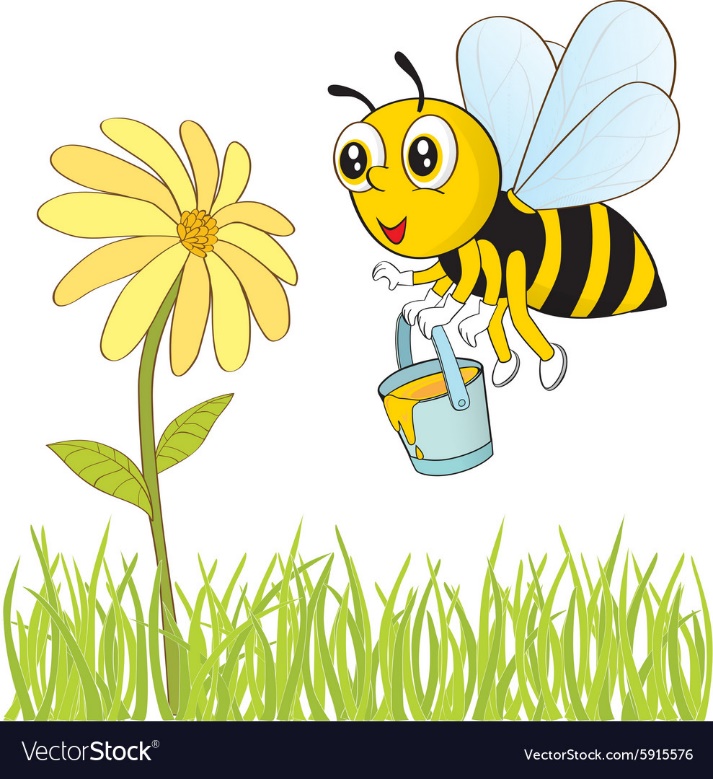 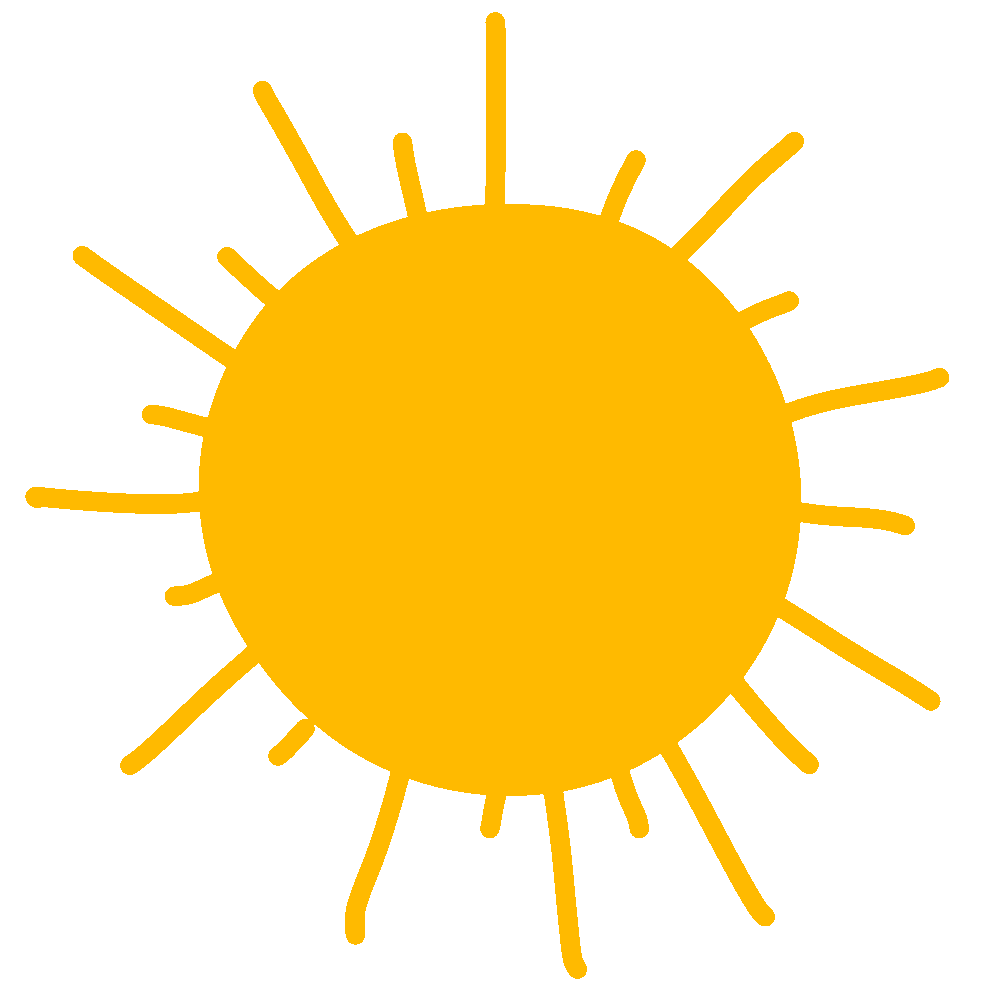 KIEK BIČIŲ EINA Į KAIRĘ PUSĘ?
KIEK BIČIŲ EINA Į DEŠINĘ PUSĘ?
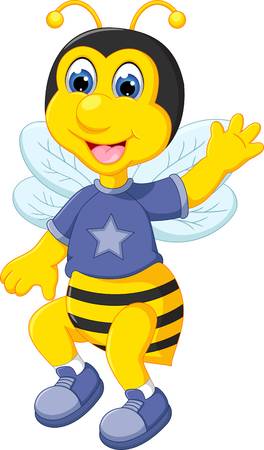 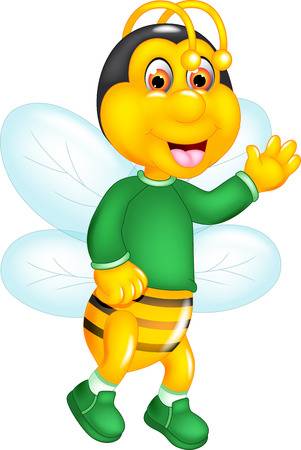 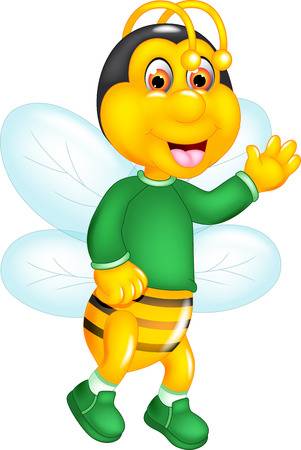 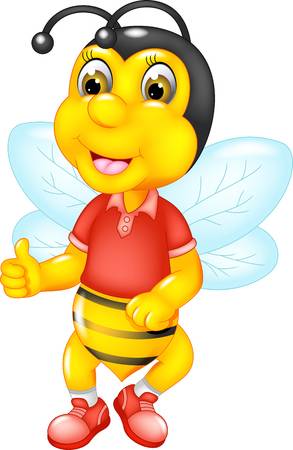 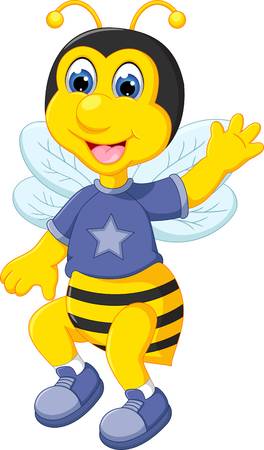 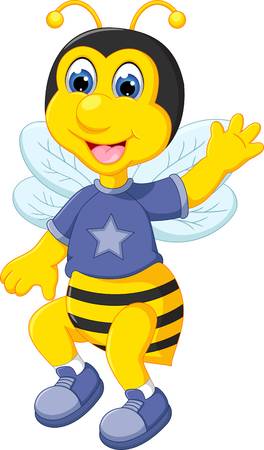 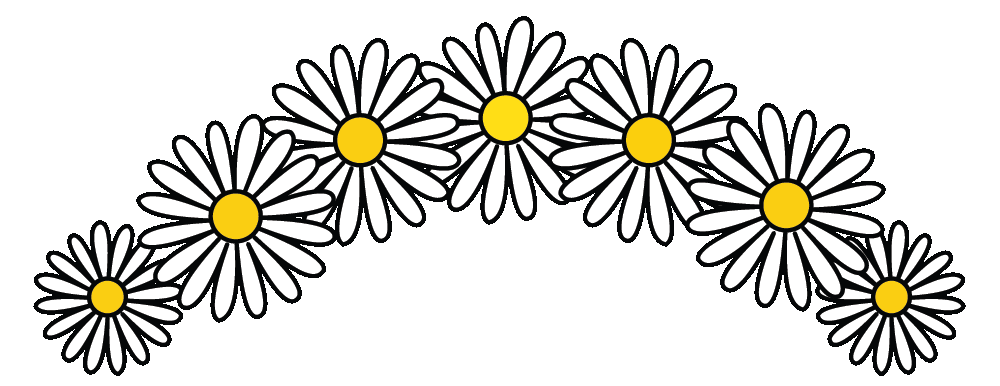 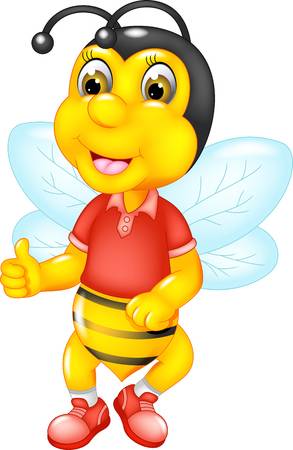 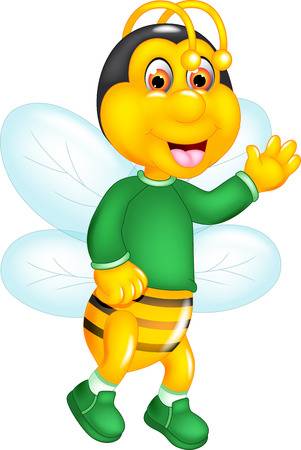 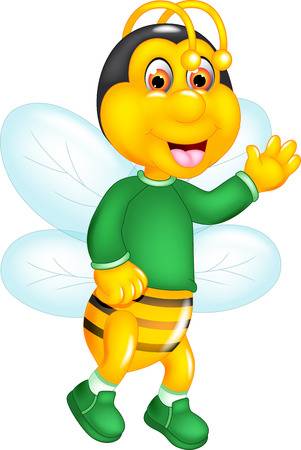 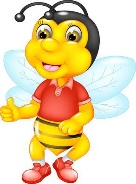 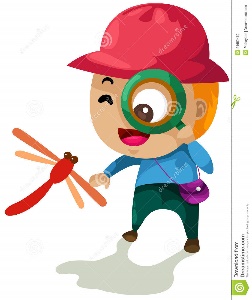 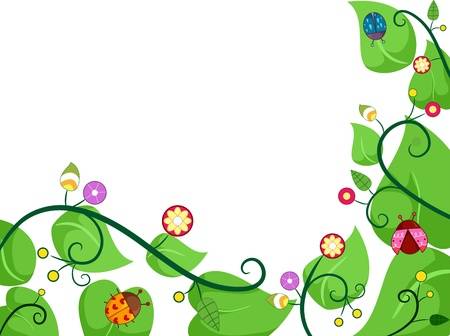 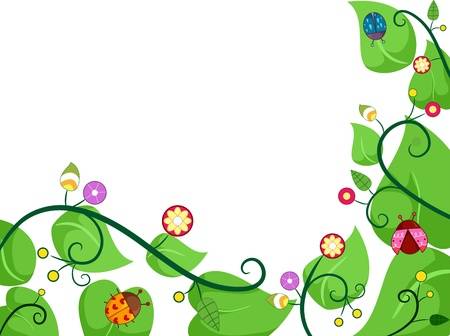 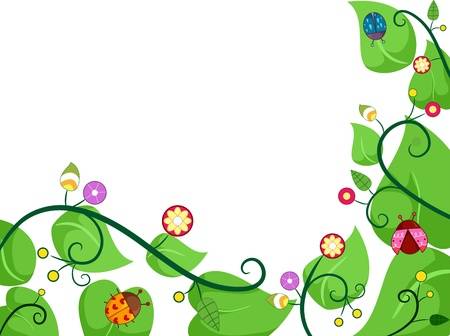 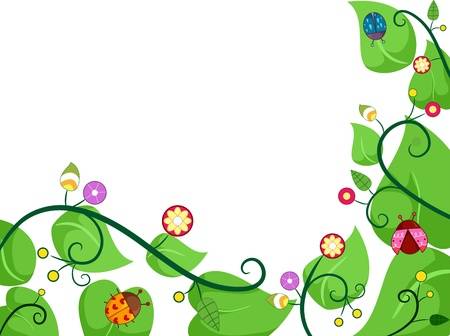 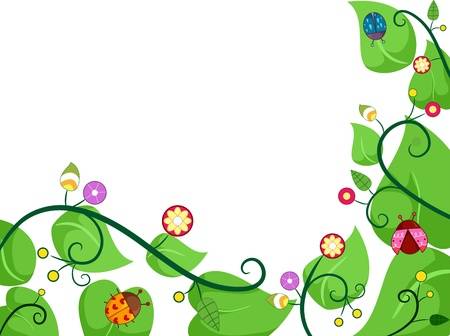 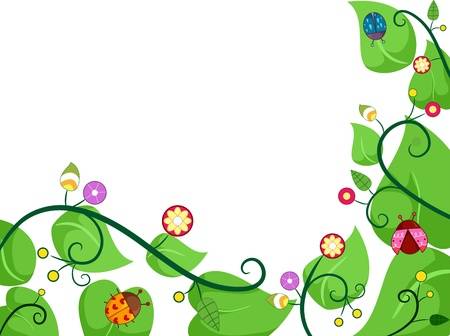 PAMĖGINK TEISINGAI ĮRAŠYTI ŽENKLUS.
<
>
=
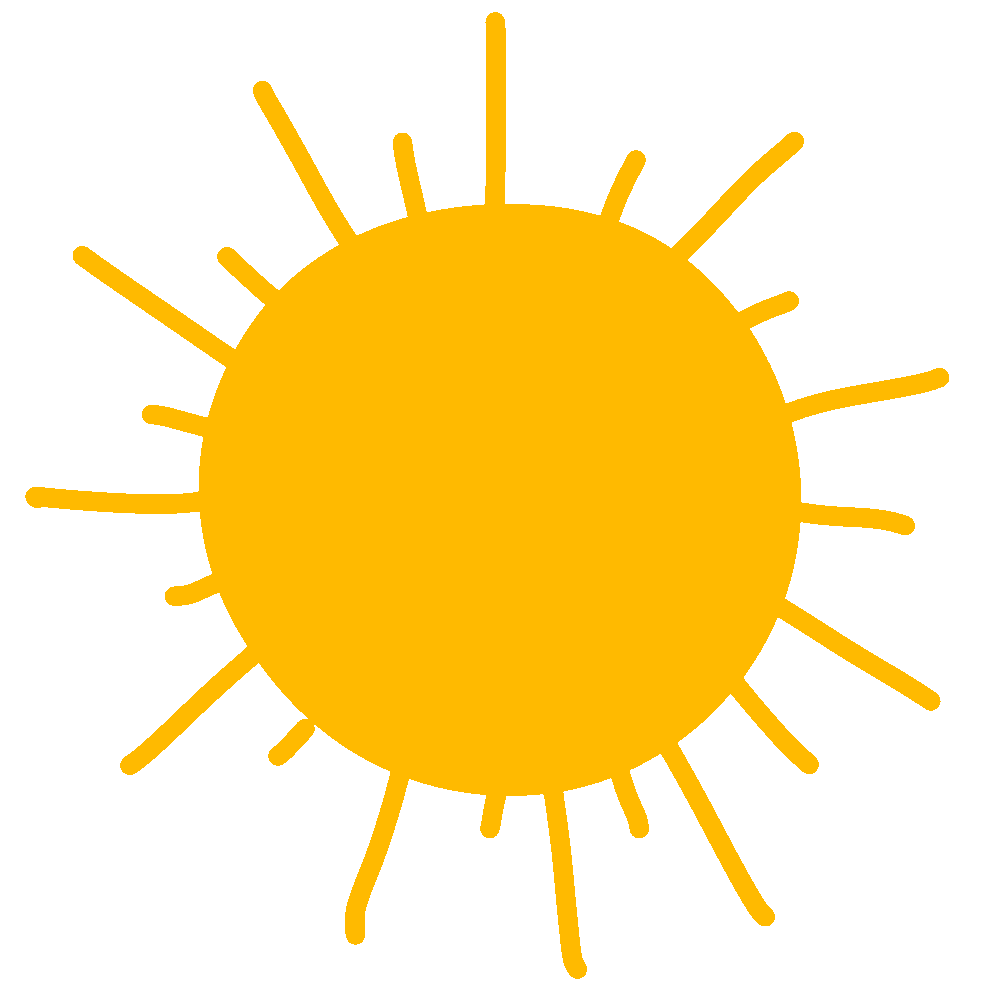 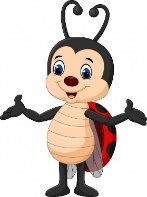 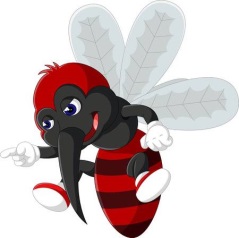 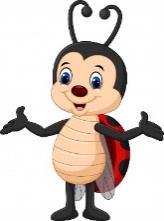 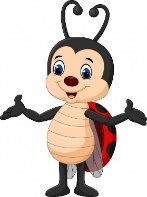 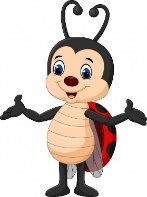 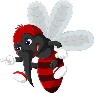 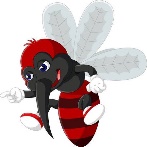 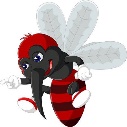 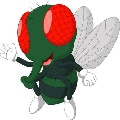 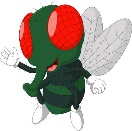 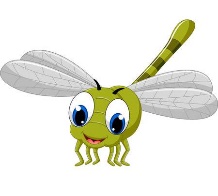 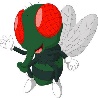 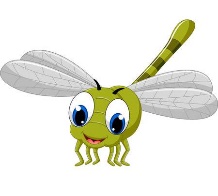 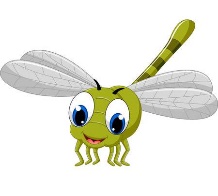 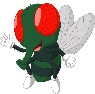 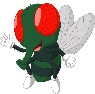 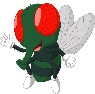 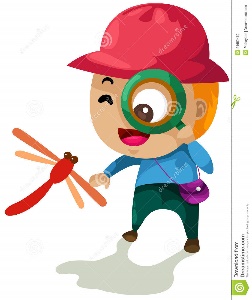 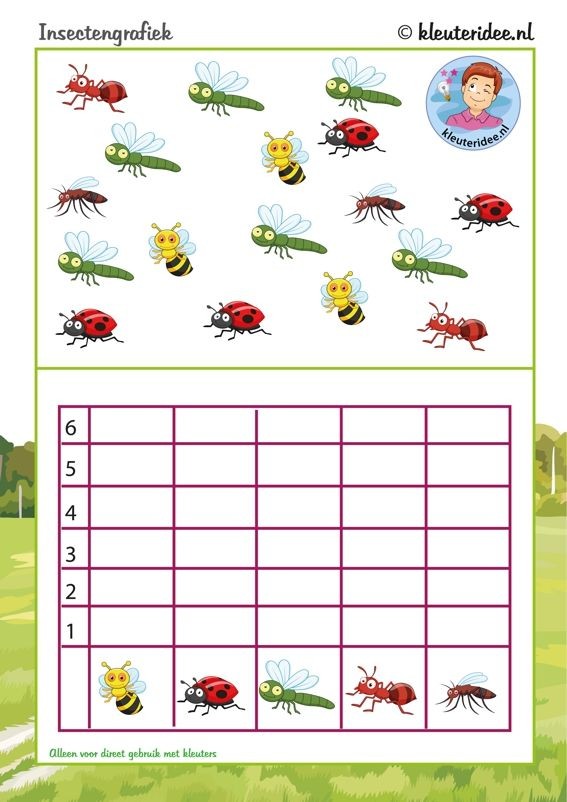 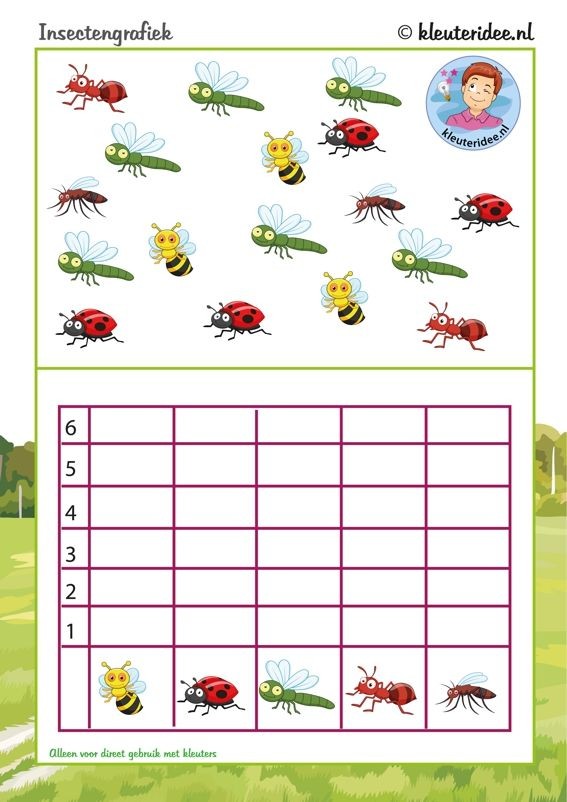 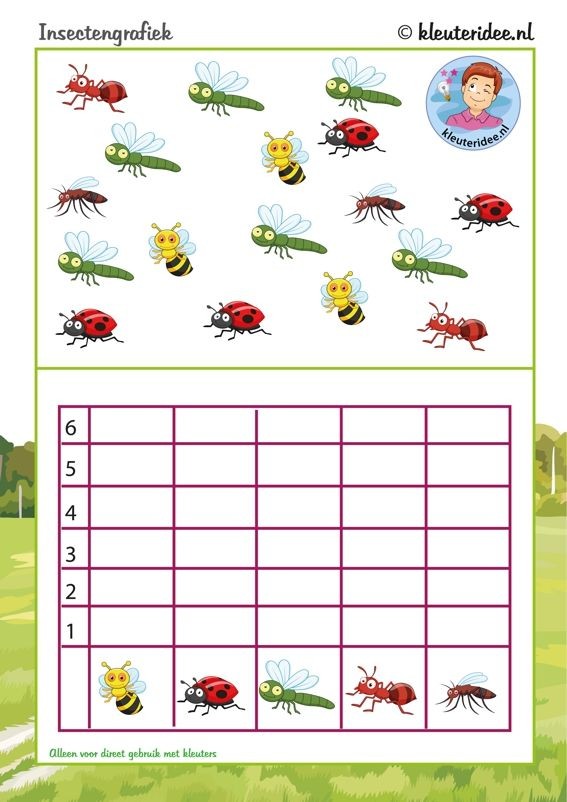 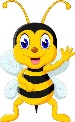 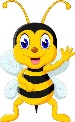 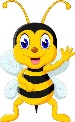 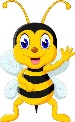 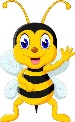 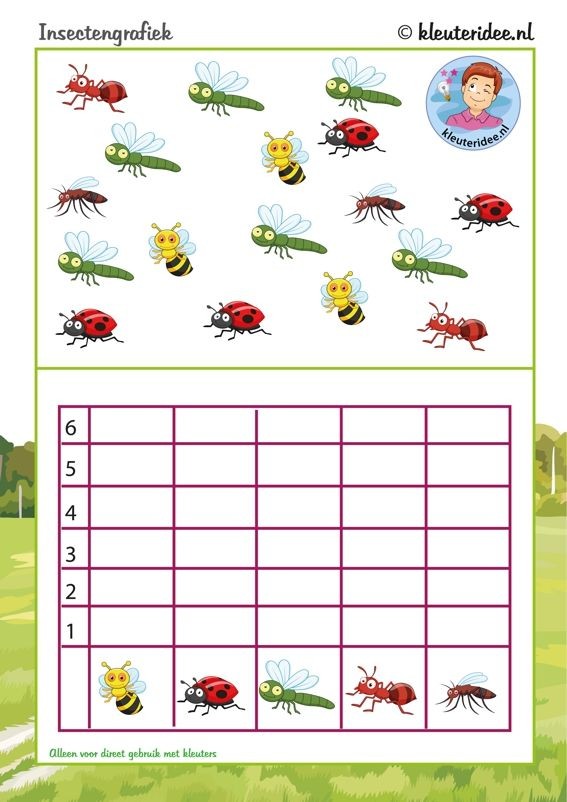 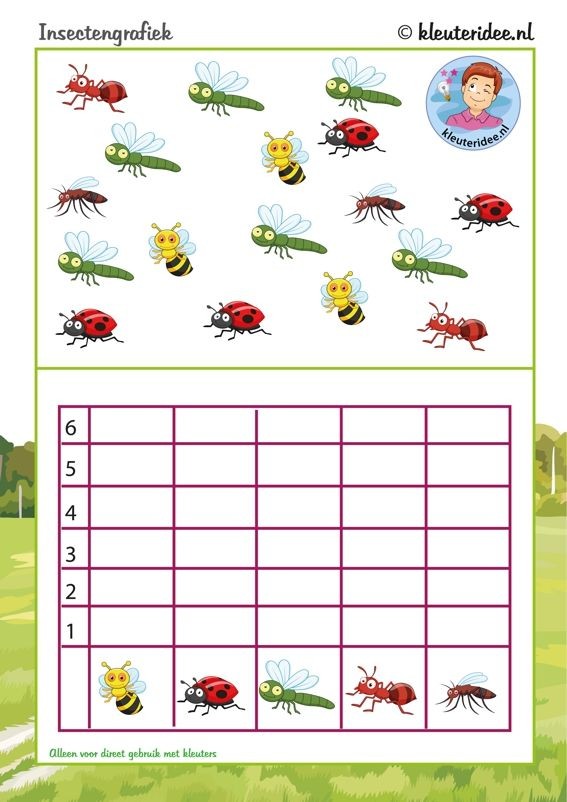 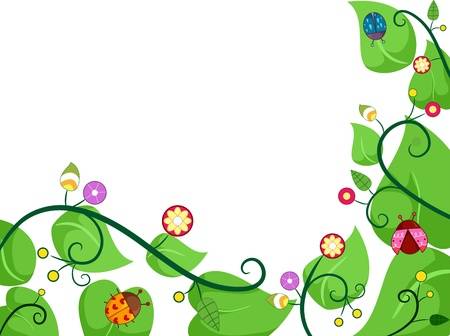 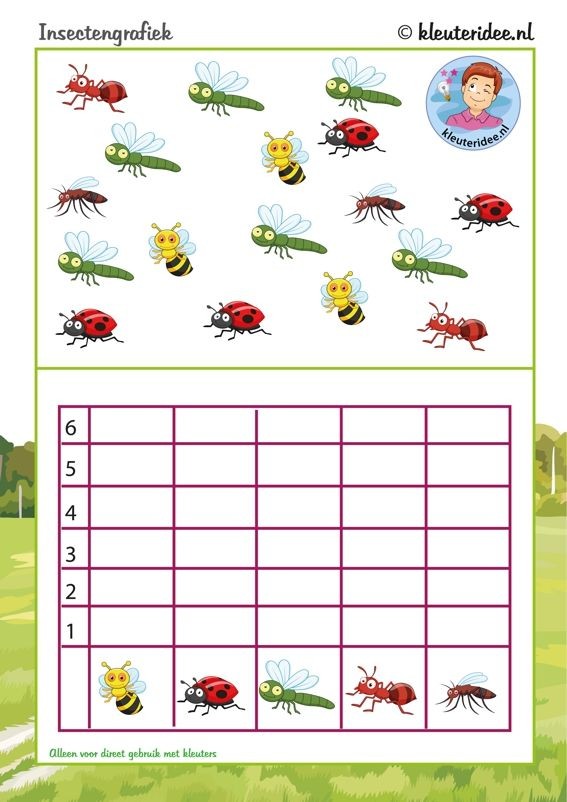 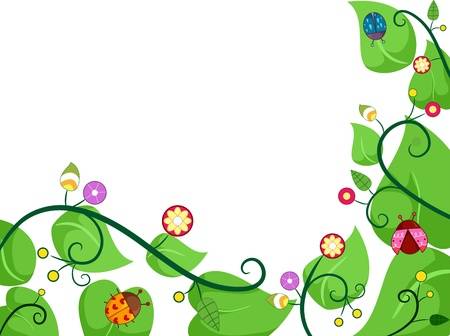 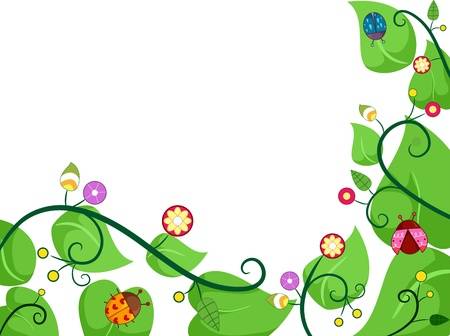 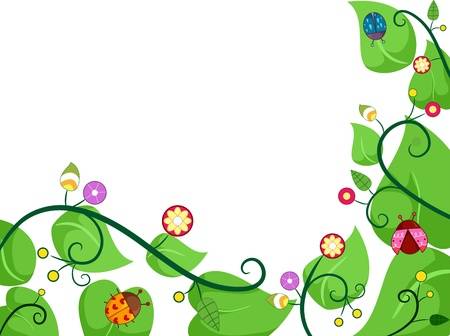 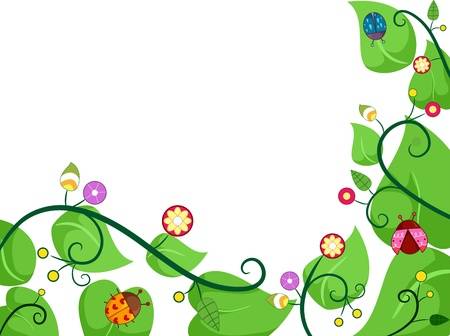 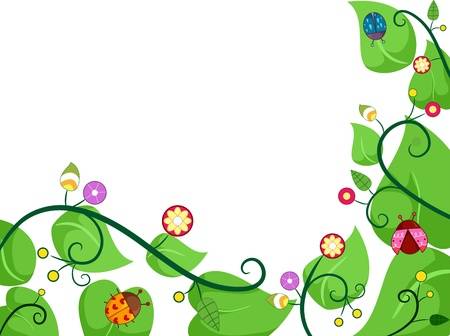 ĮVARDINK VISUS VABZDŽIUS.
SURASK ŠIŲ PIEŠINĖLIŲ ŠEŠĖLIUS.
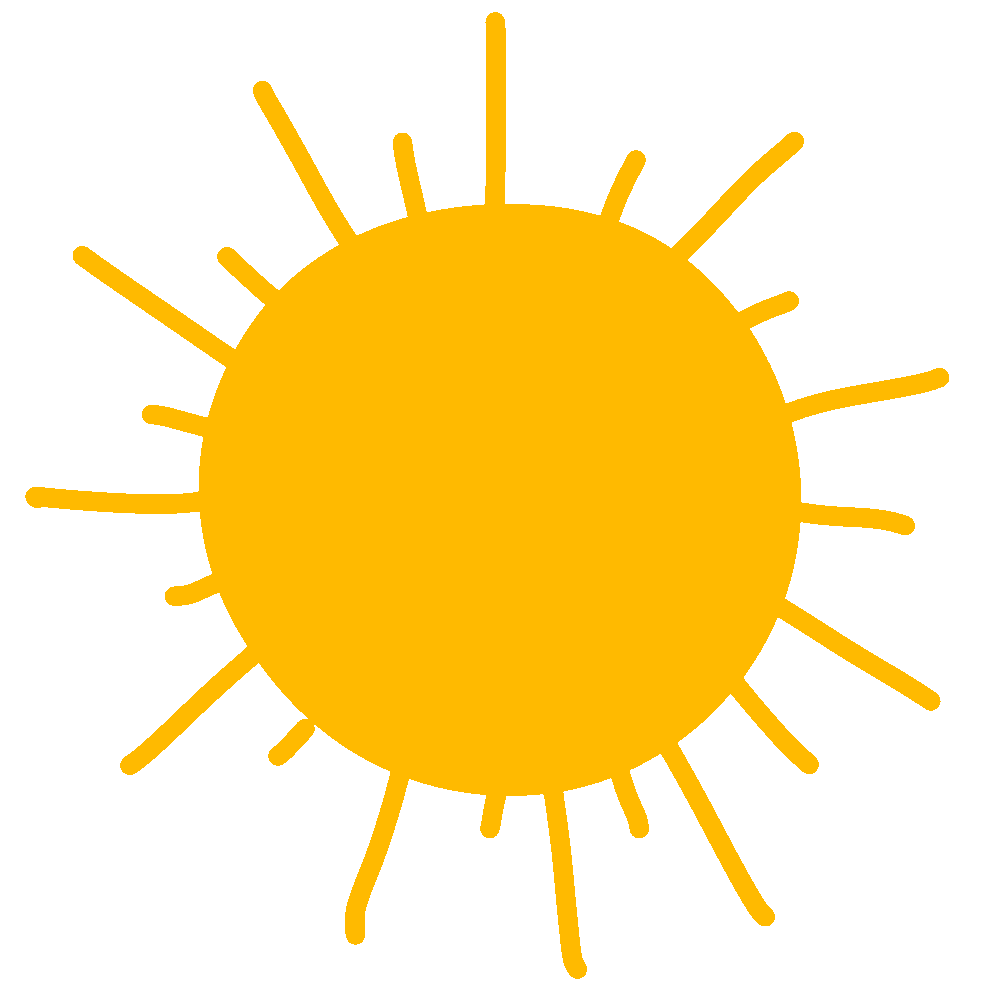 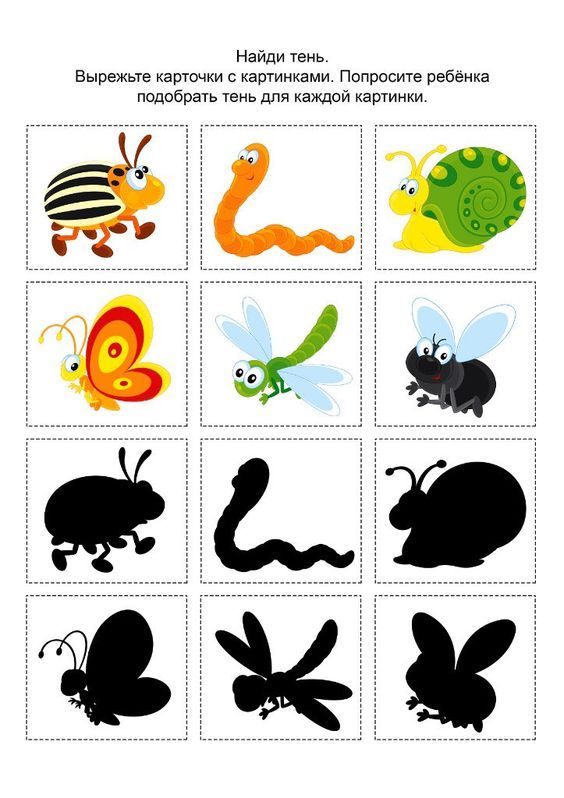 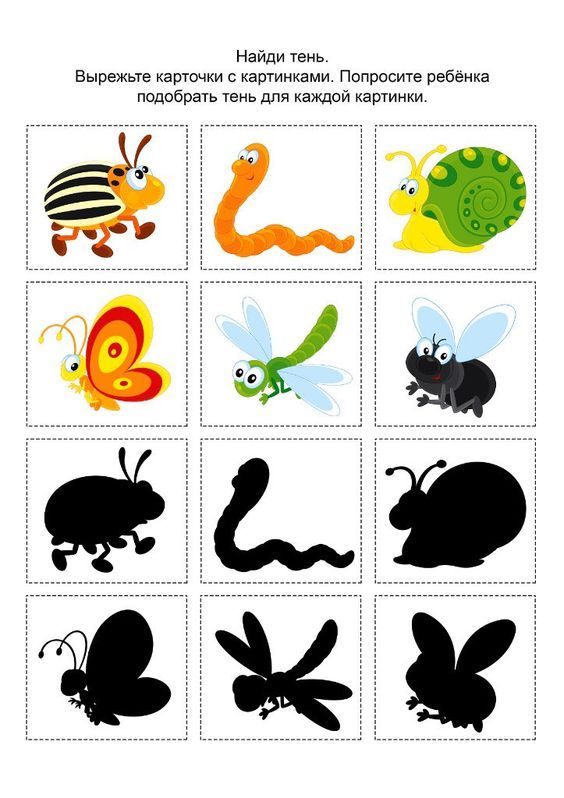 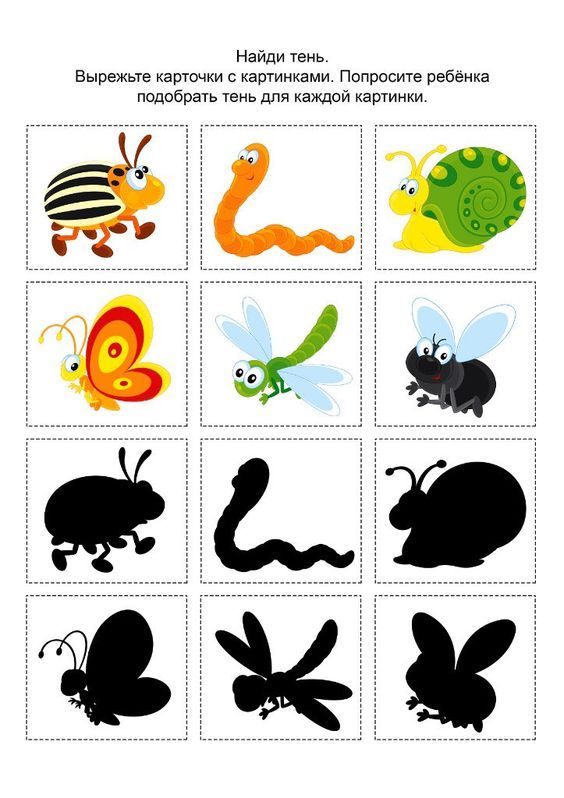 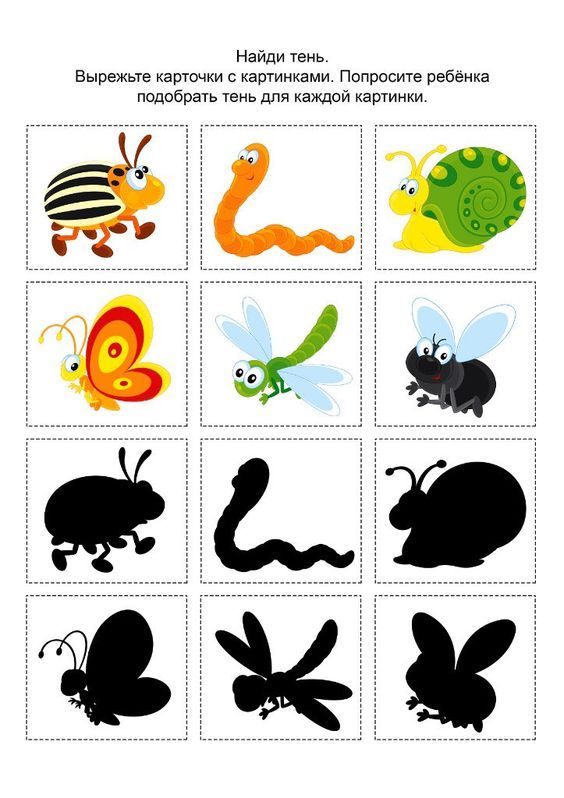 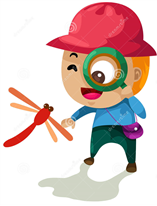 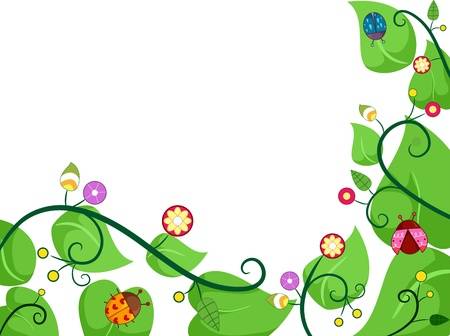 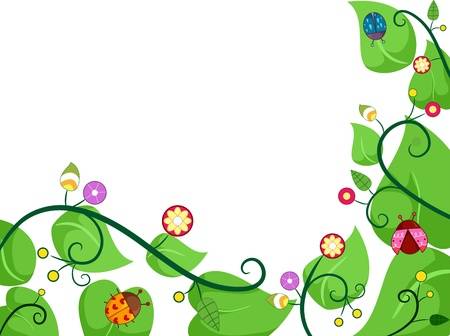 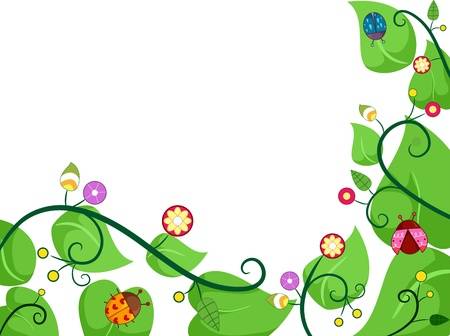 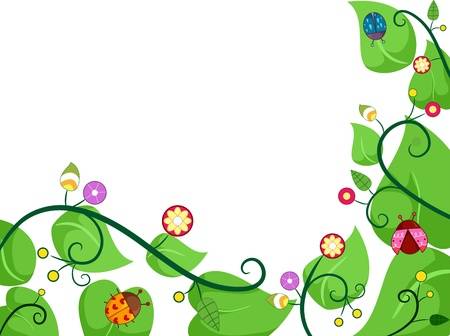 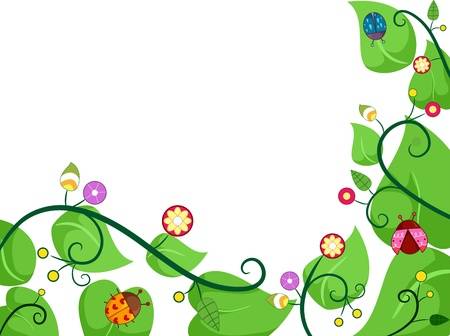 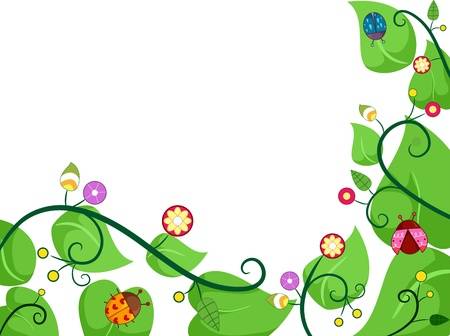 SUSIKAUPK IR ATLIK SUDĖTIES VEIKSMUS.
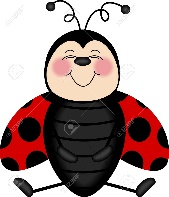 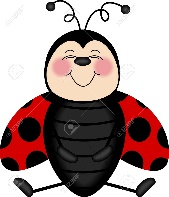 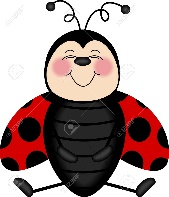 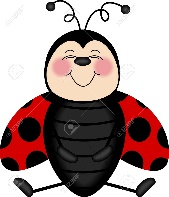 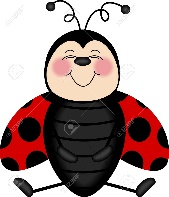 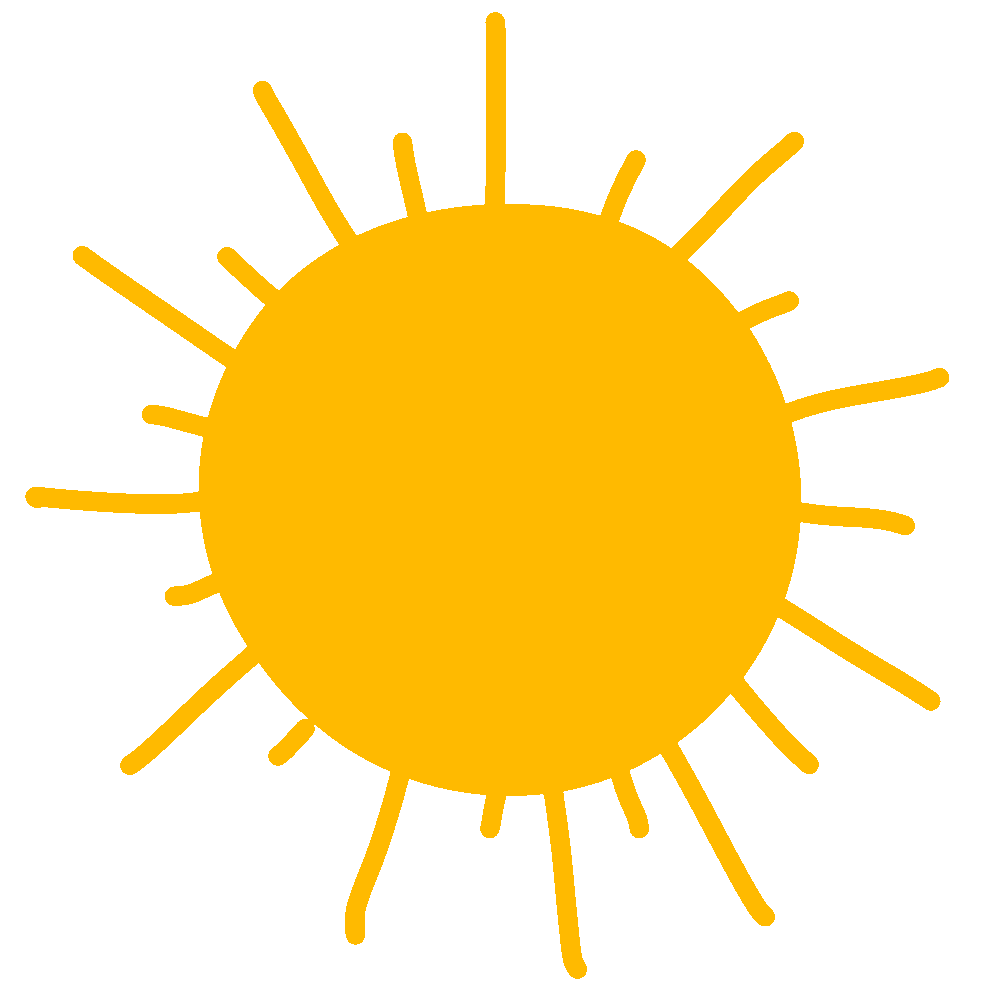 =
+
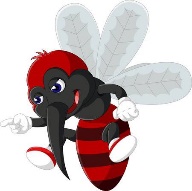 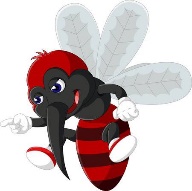 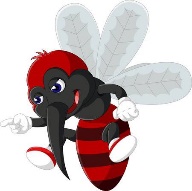 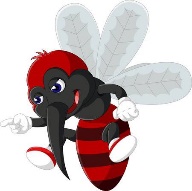 =
+
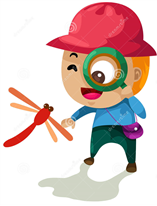 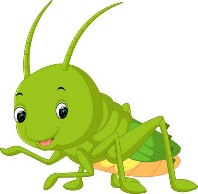 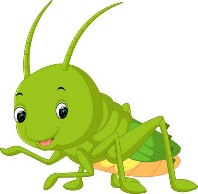 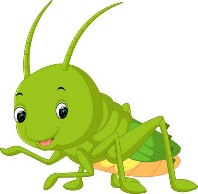 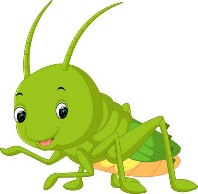 +
=
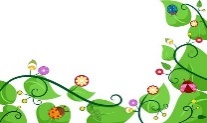 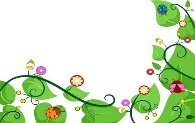 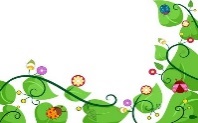 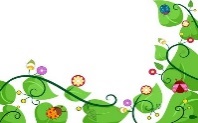 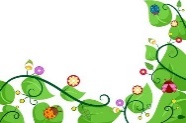 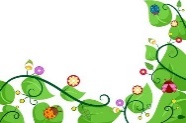 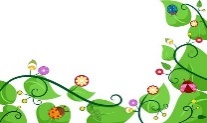 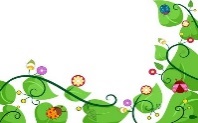 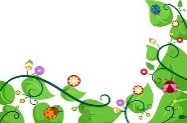 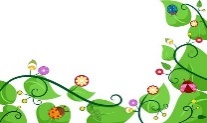 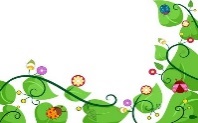 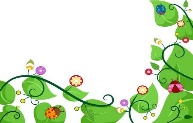 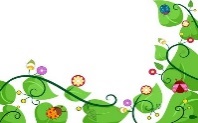 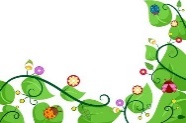 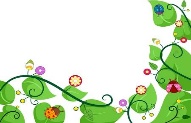 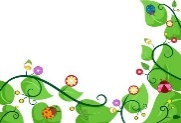 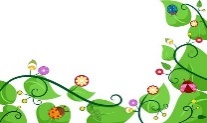 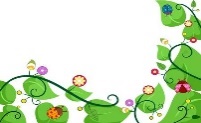 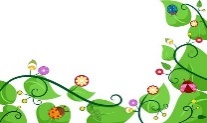 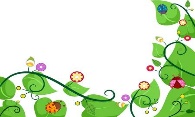 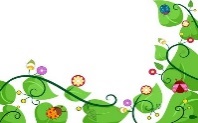 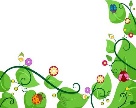 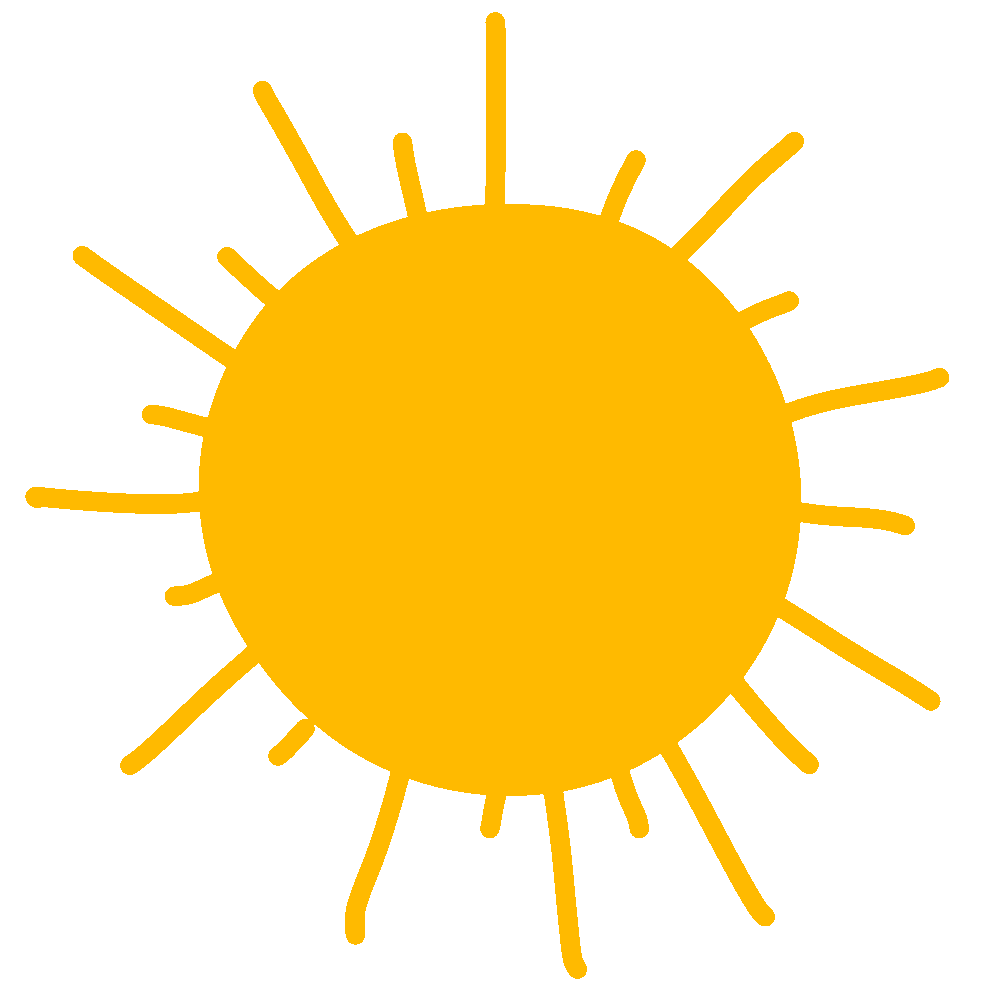 ATLIKĘS SUDĖTIES VEIKSMUS, NUSPALVINK KIRMELYTES.
ŠĮ UŽDUOTIS YRA NELENGVA, BET PAMĖGINK, GAL TAU PAVYKS.
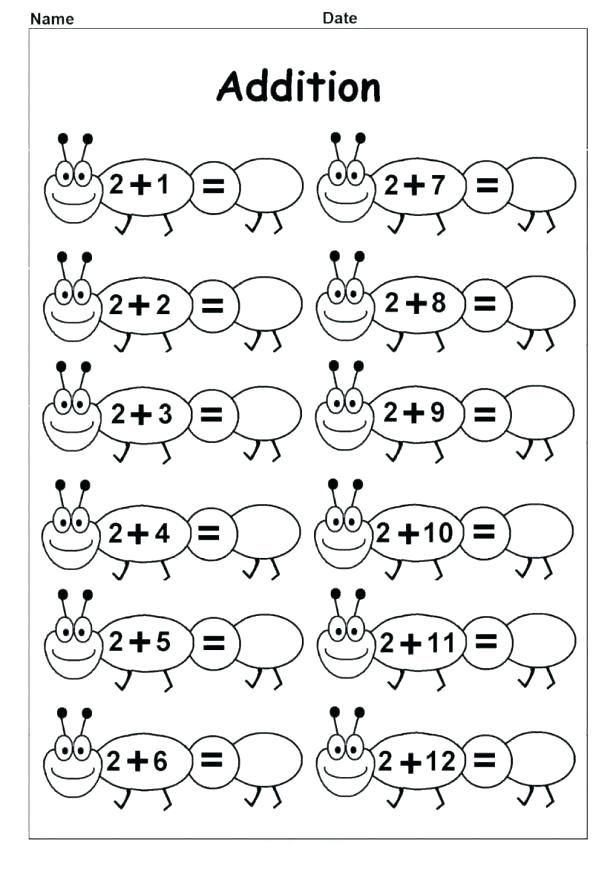 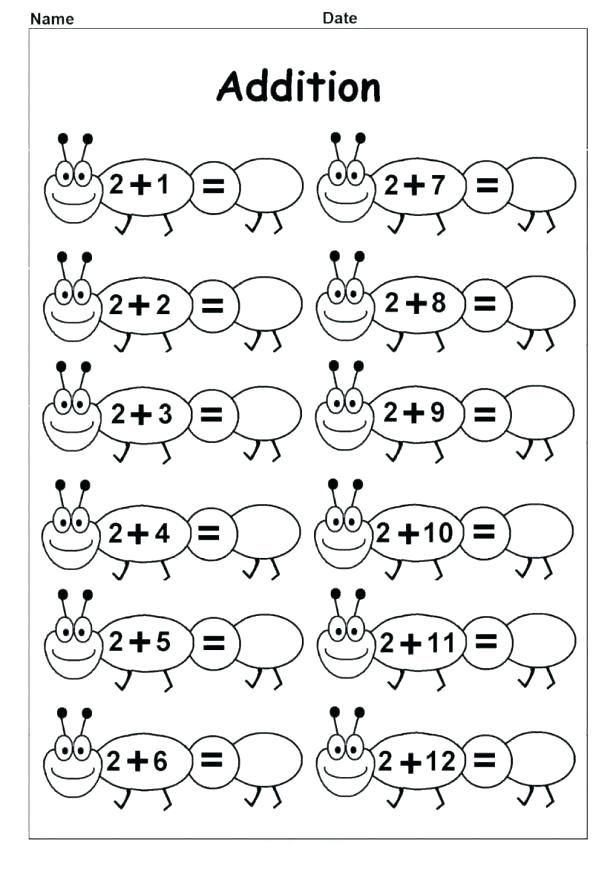 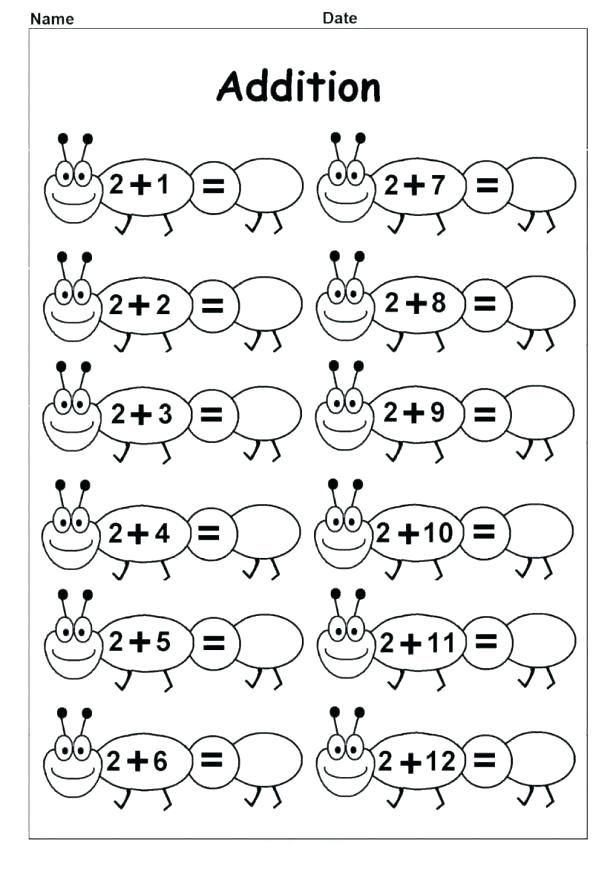 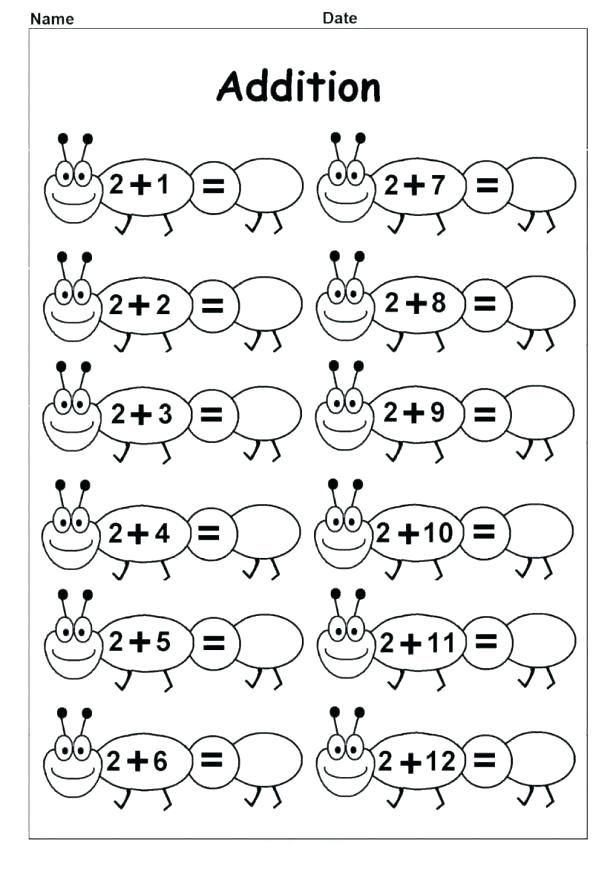 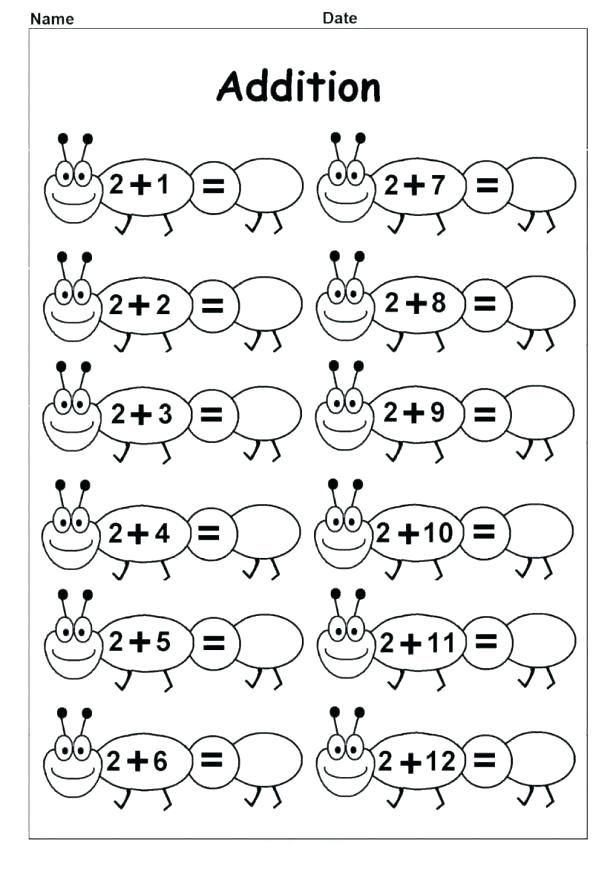 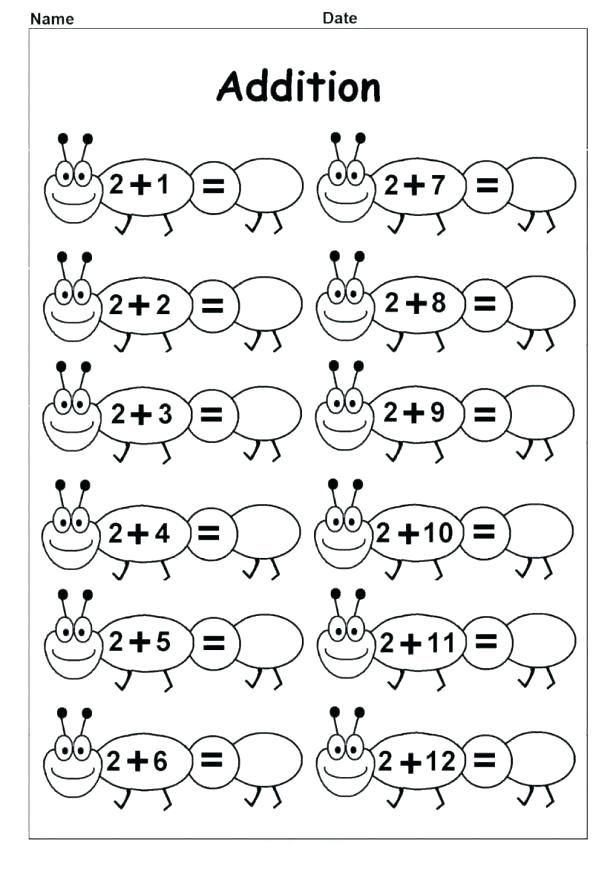 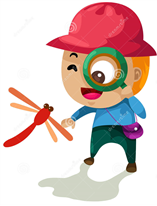 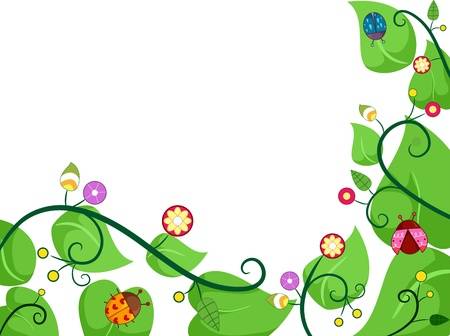 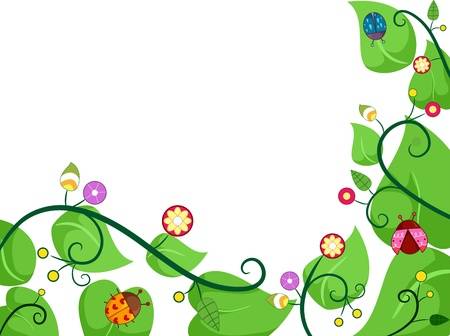 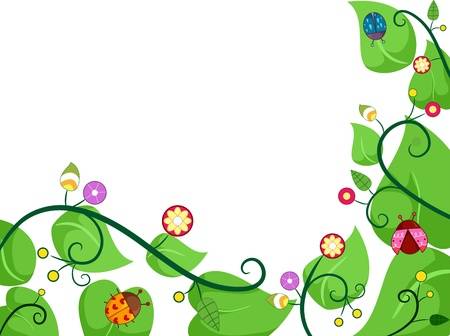 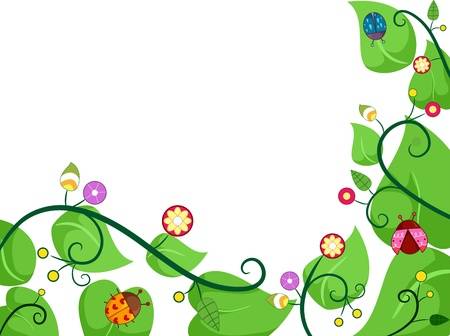 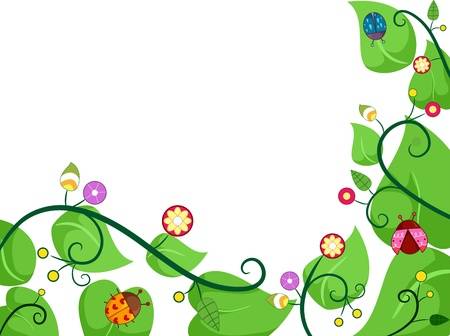 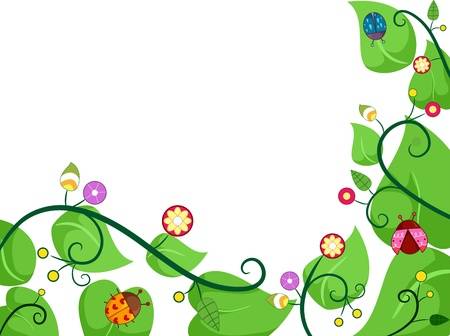 SUSKAIČIUOK IR PASAKYK, IŠ KELIŲ SKIEMENŲ SUDARYTI ŠIE ŽODŽIAI.
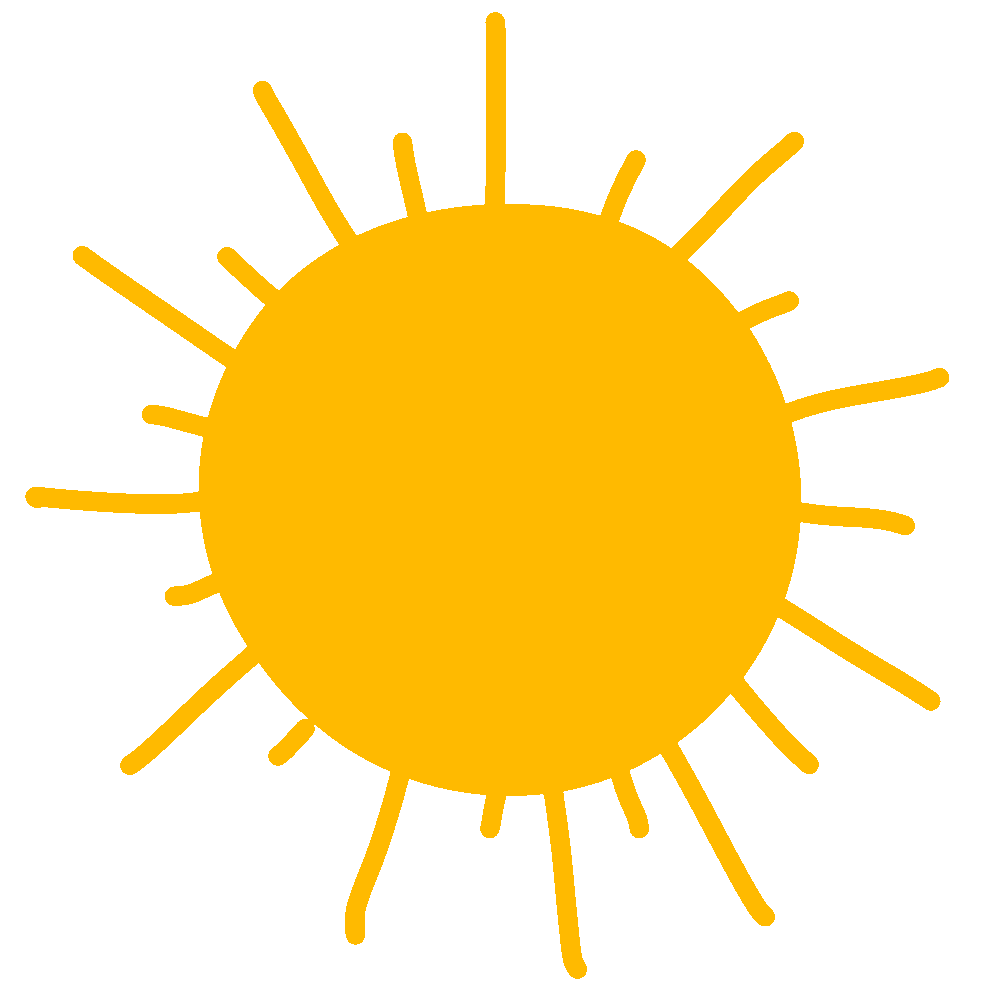 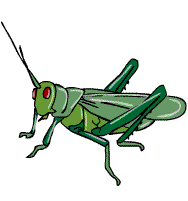 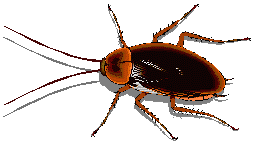 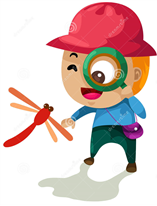 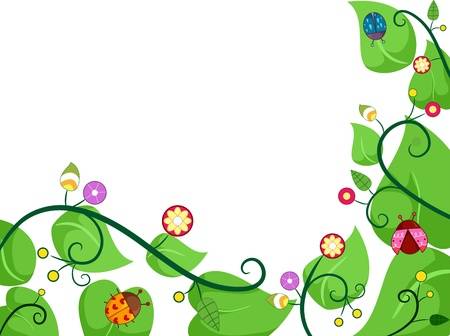 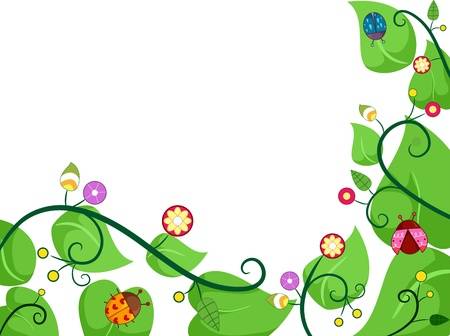 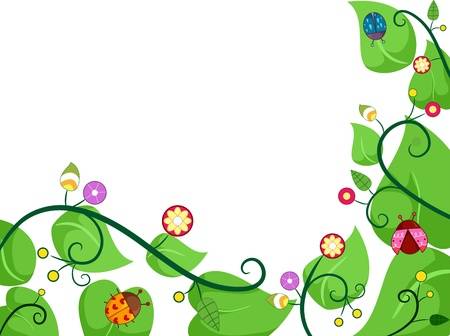 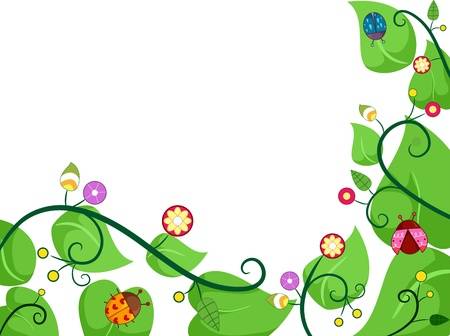 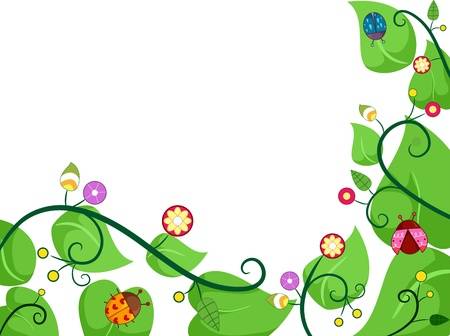 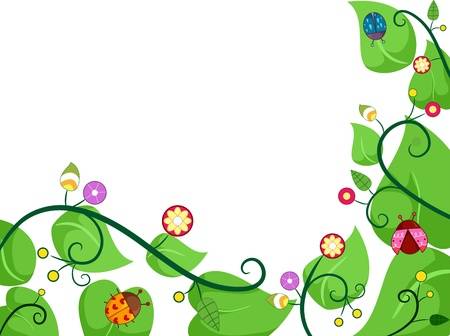 ATSARGIAI ELKIS SU ŽIRKLĖMIS. IŠKIRPK IR SUKLIJUOK.
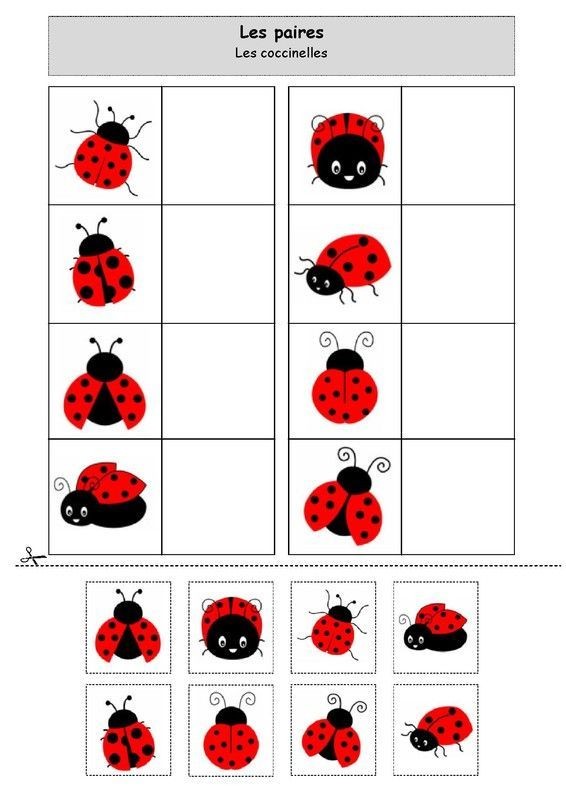 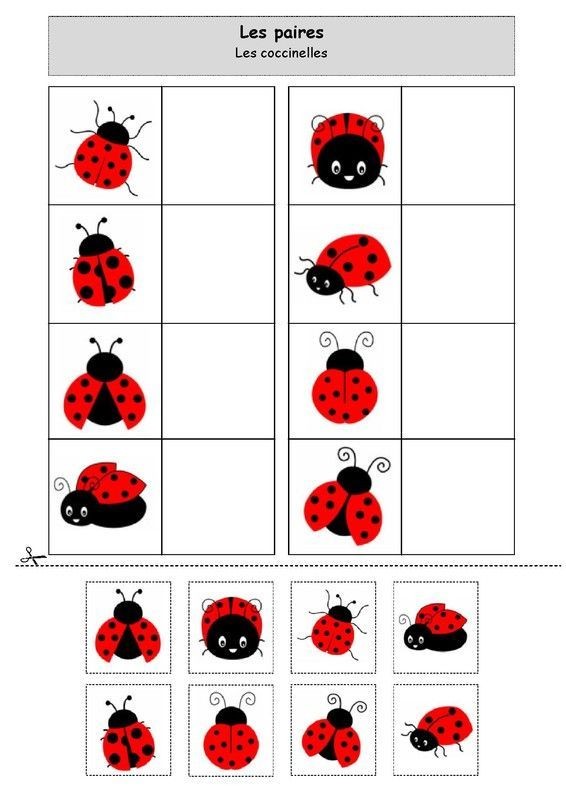 SUSKAIČIUOK TAŠKELIUS IR ĮRAŠYK.
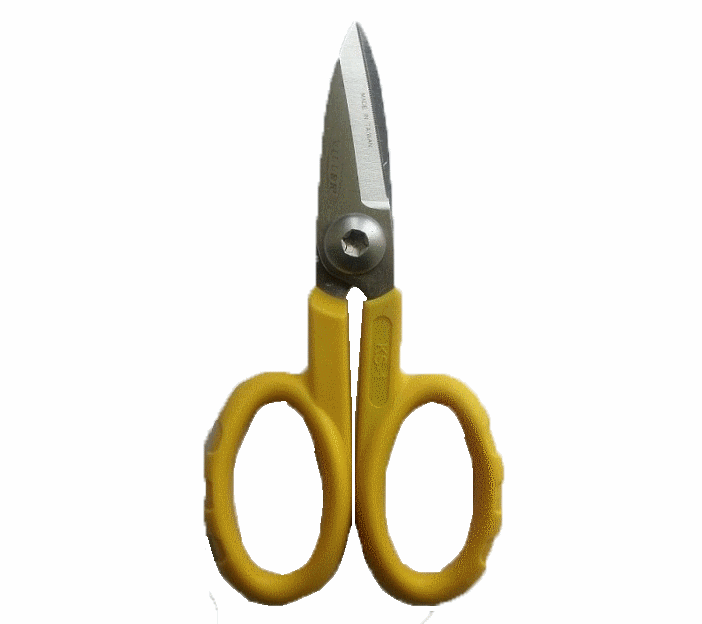 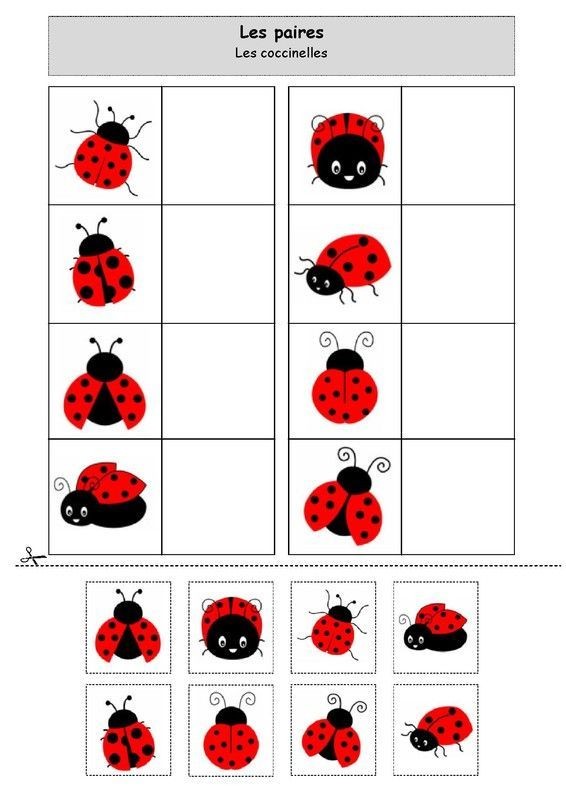 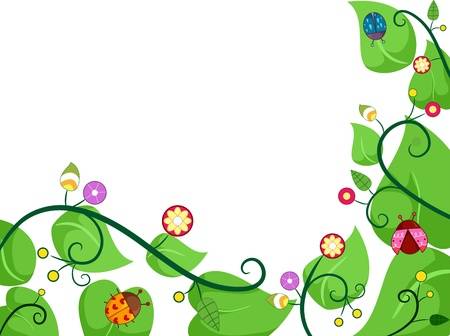 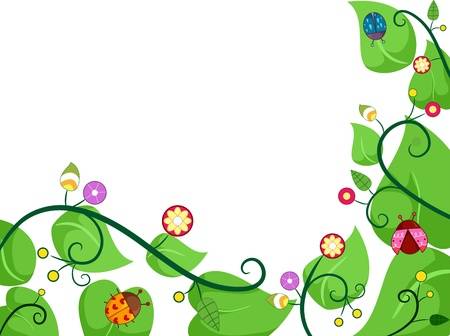 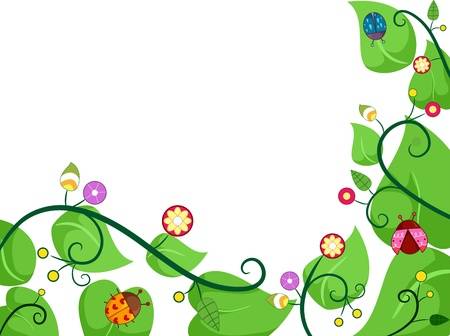 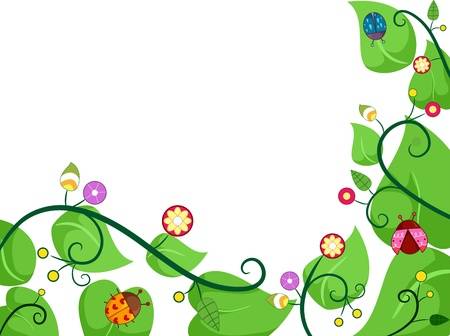 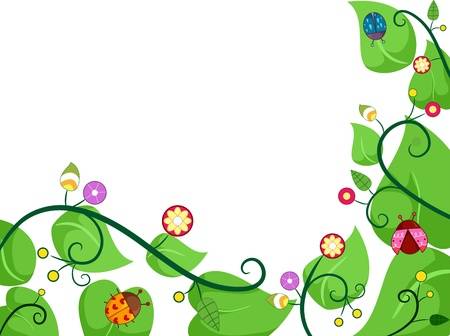 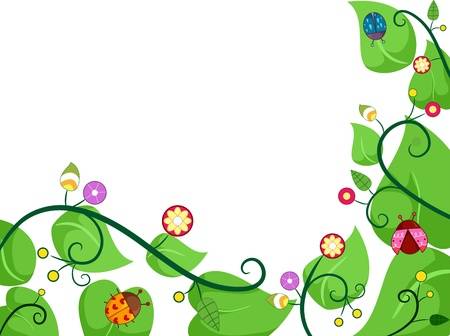 PAGALVOK IR PALAVINK RANKYTĘ.
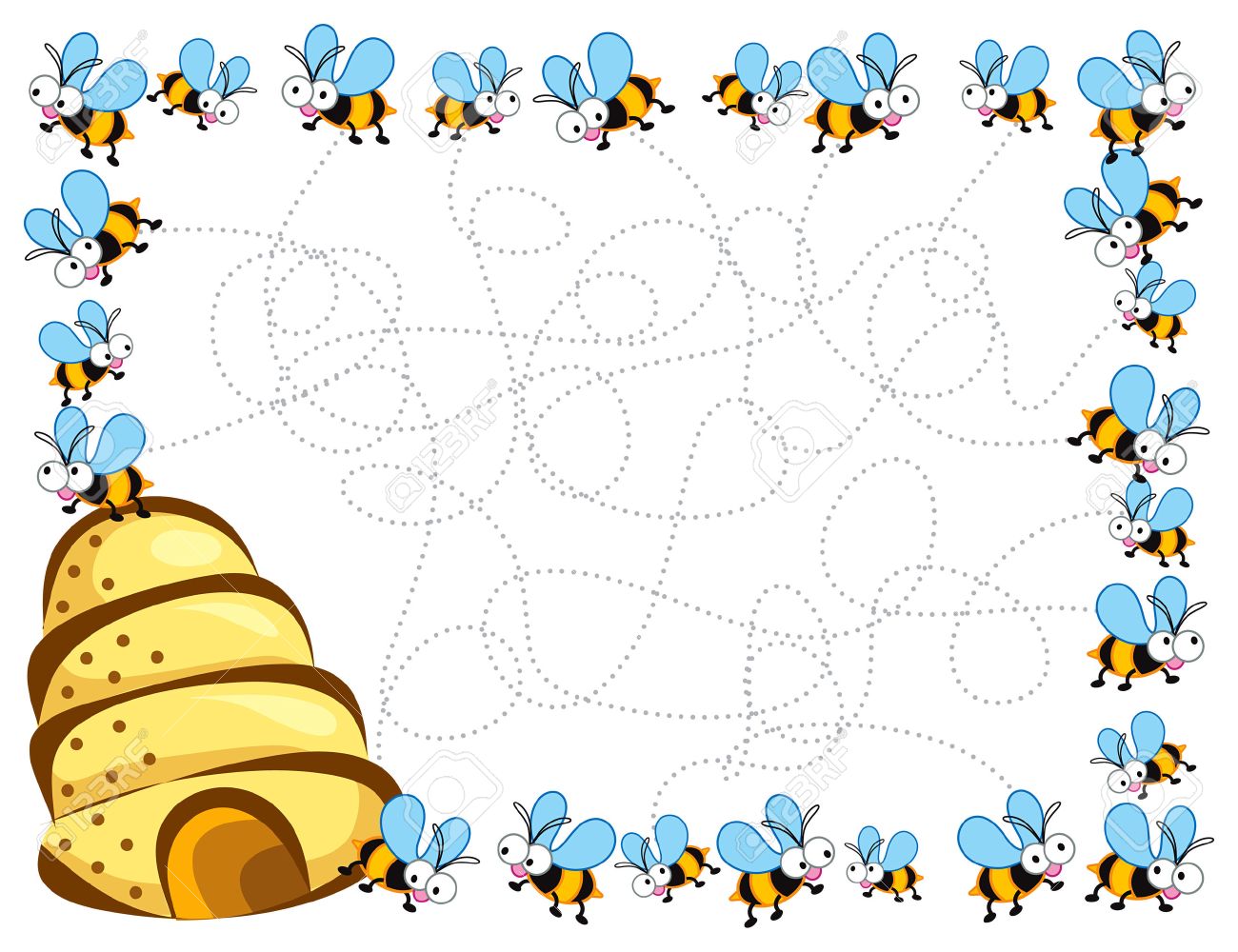 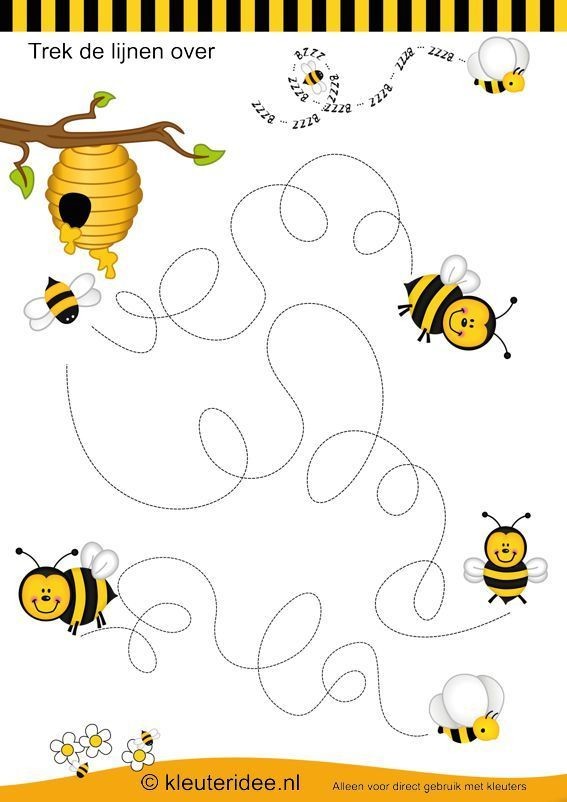 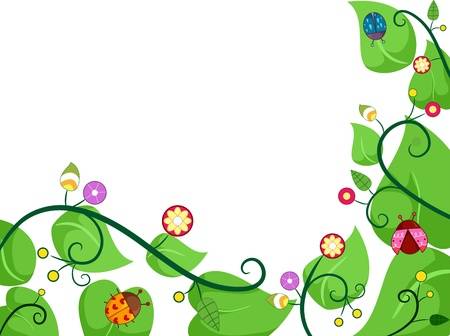 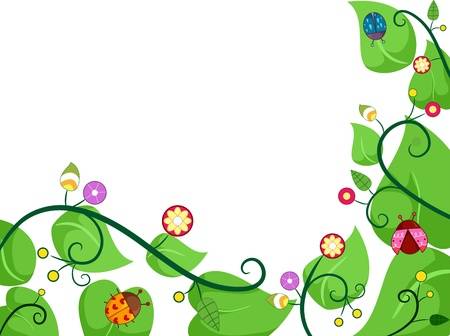 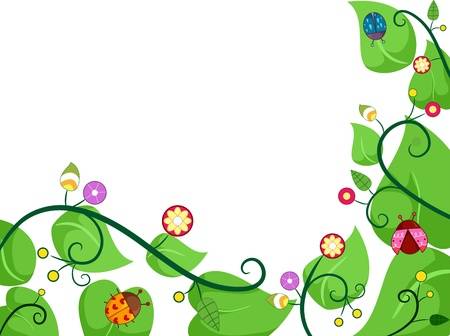 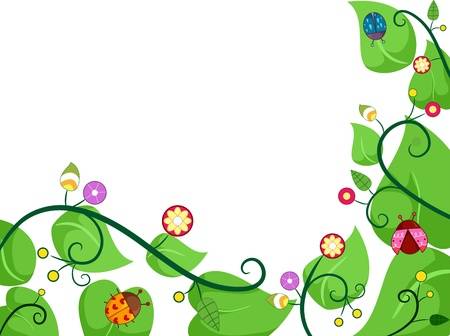 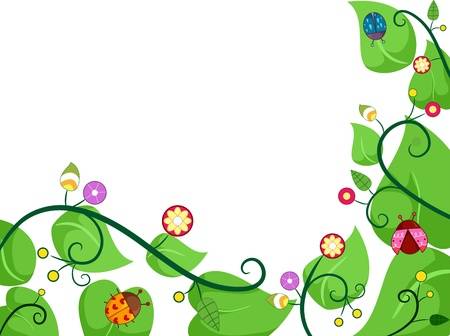 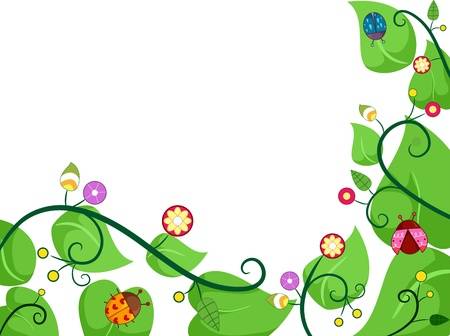 AČIŪ JUMS, KAD PADĖJOTE. BŪVO LABAI GERA IR SMAGU. O DABAR GALIMA IR PAILSĖTI.
IKI PASIMATYMO!
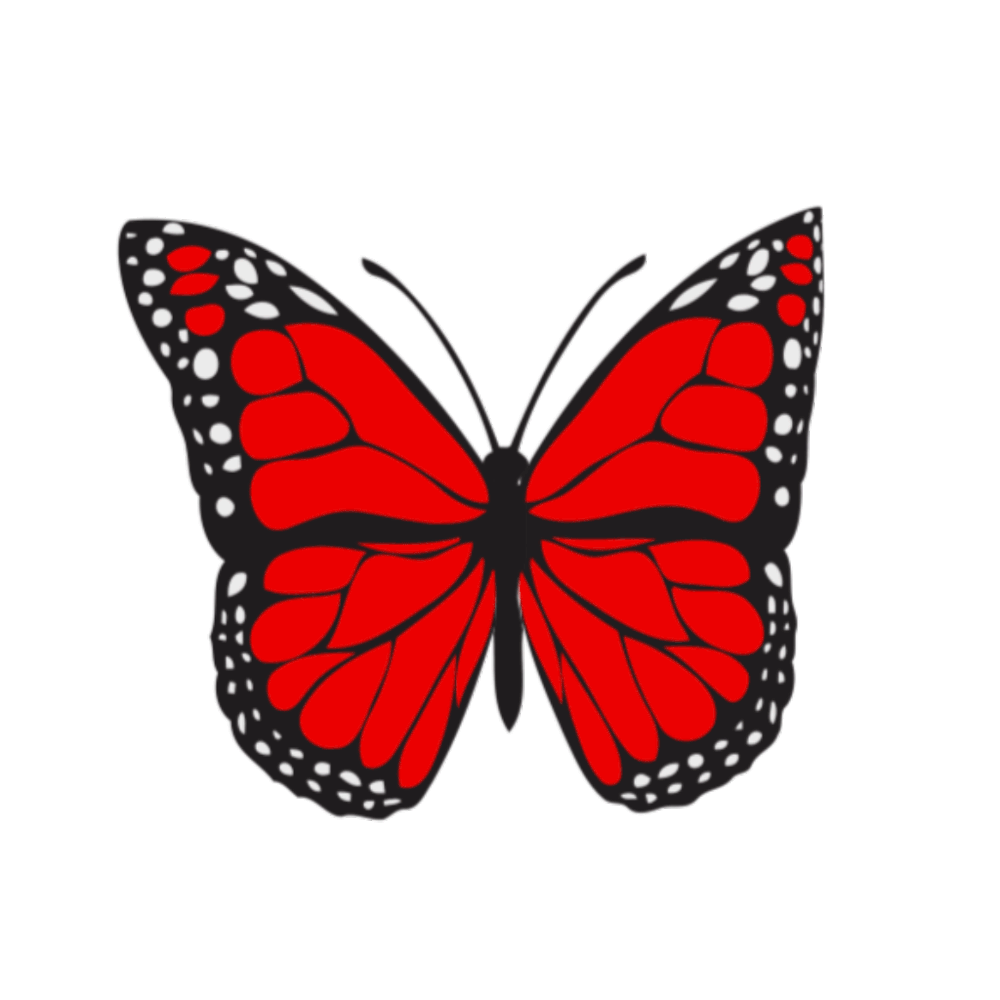 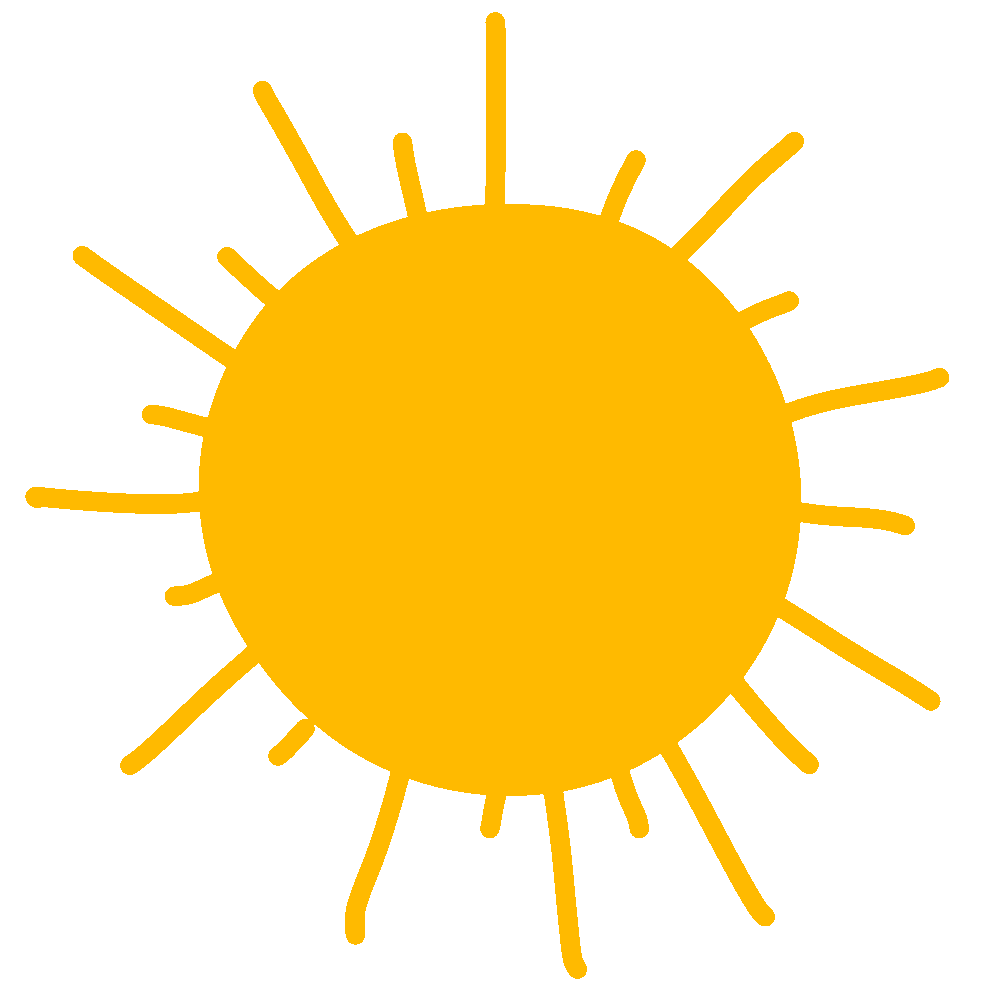 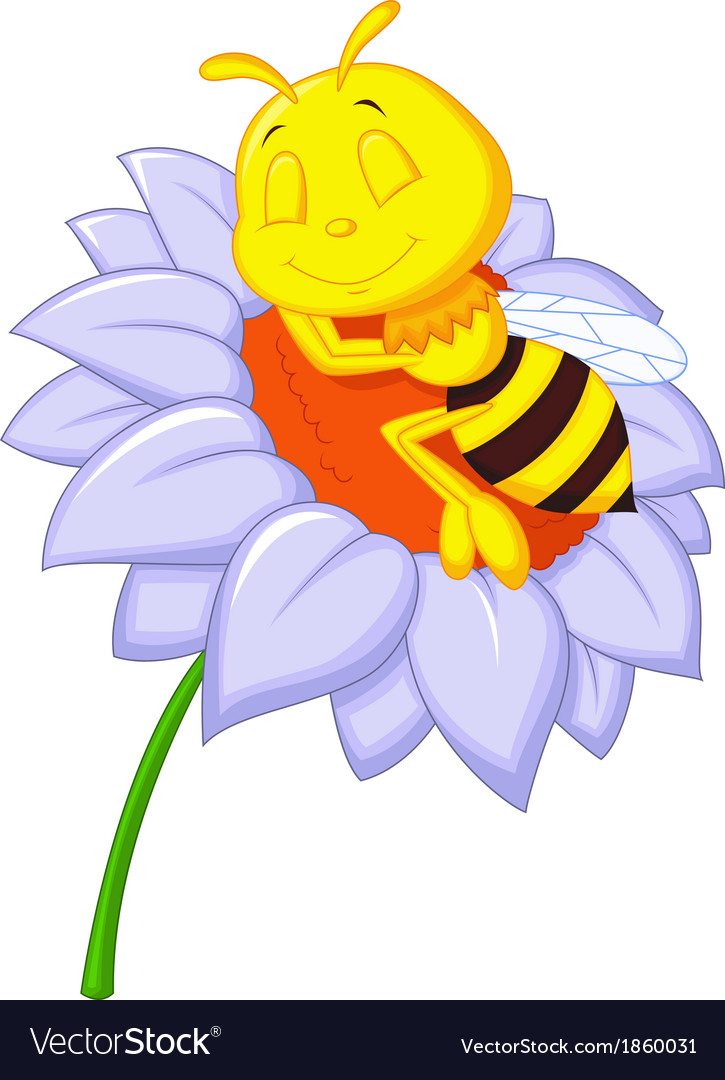 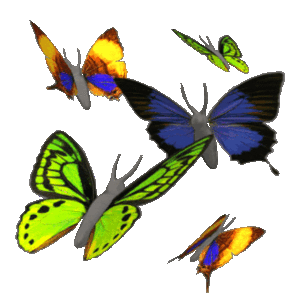 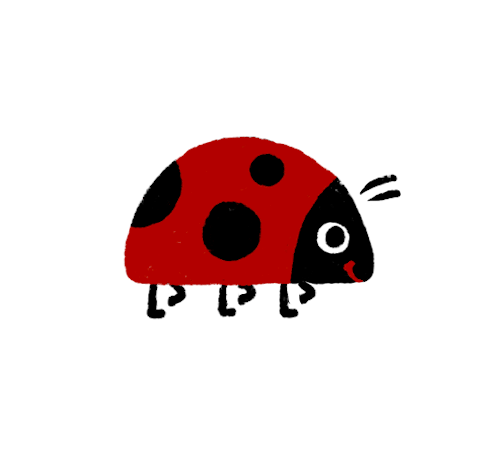 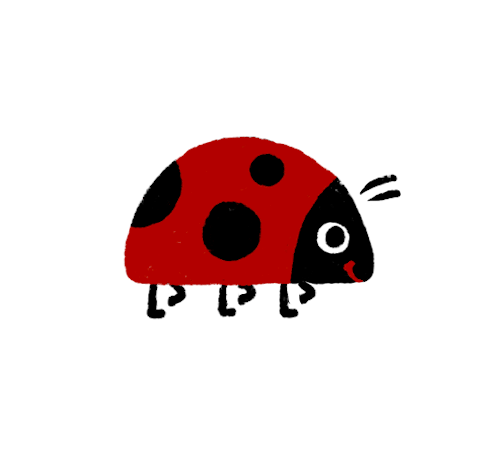 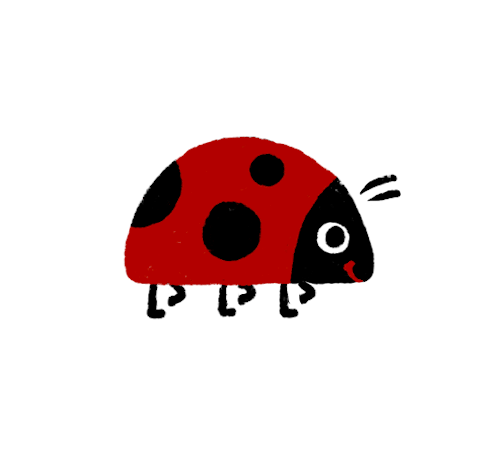 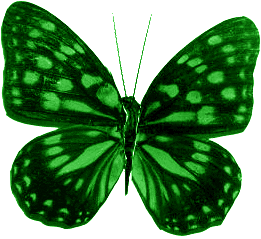 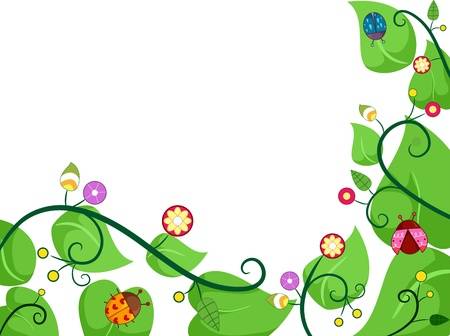 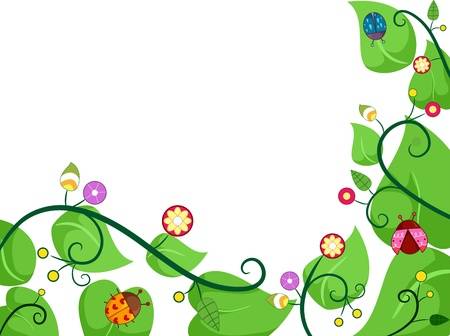 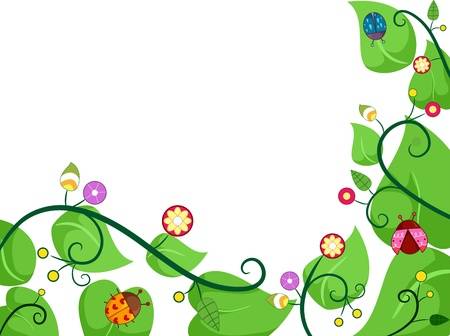 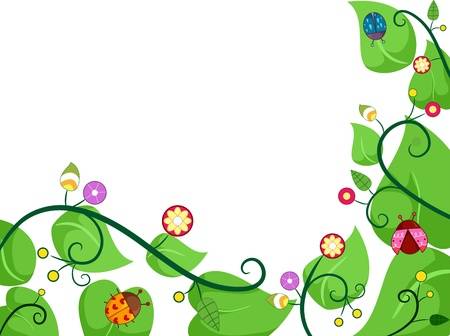 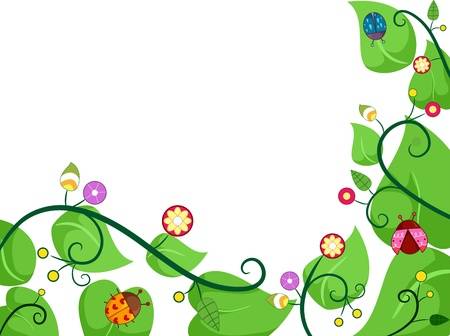 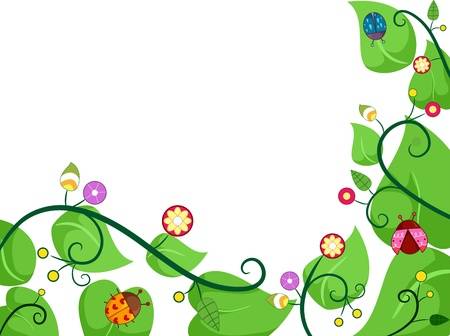 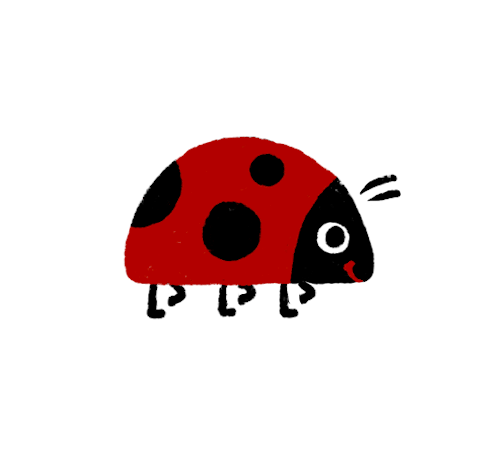